Významná civilizační a infekční onemocnění v ČeskuEpidemiologický přechod
Ochrana veřejného zdraví
Přednáška 10

Mgr. Anna Bartošková
23. 11. 2023
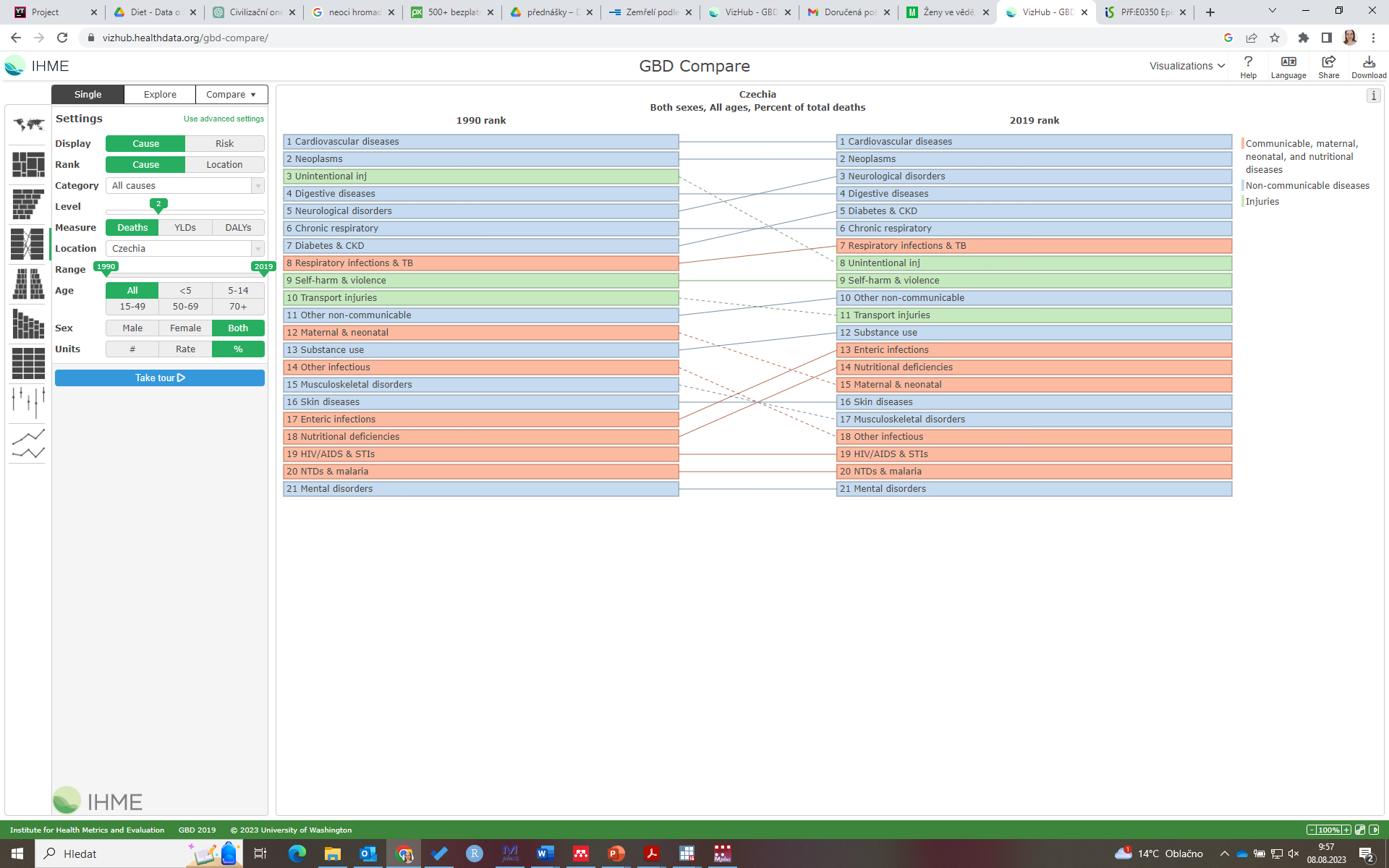 https://vizhub.healthdata.org/gbd-compare/#0
CIVILIZAČNÍ ONEMOCNĚNÍ(NEINFEKČNÍ)
Civilizační (neinfekční) onemocnění
Neinfekční onemocnění hromadného výskytu
 Onemocnění s dlouhodobým vývojem
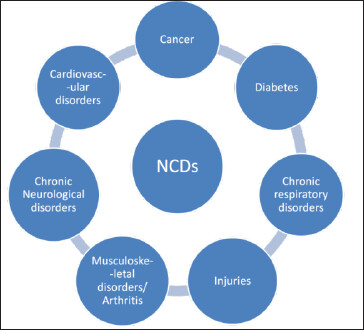 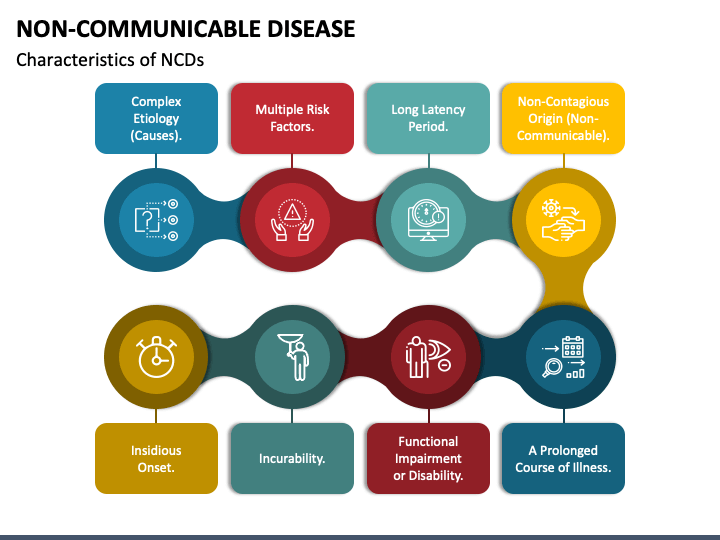 https://journals.sagepub.com/doi/full/10.1177/09727531231161995
Warm -up
Otázka: Co jsou rizikové faktory pro civilizačních onemocnění?

Diskutujte ve dvojici, 3 min
Rizikové faktory civilizačních onemocnění
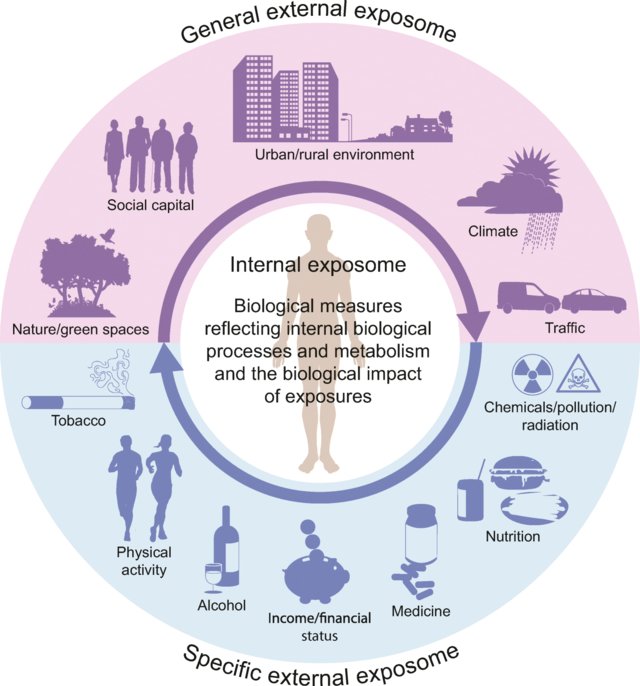 Rizikové faktory nepůsobí izolovaně
 Komplexní provázanost rizikových faktorů
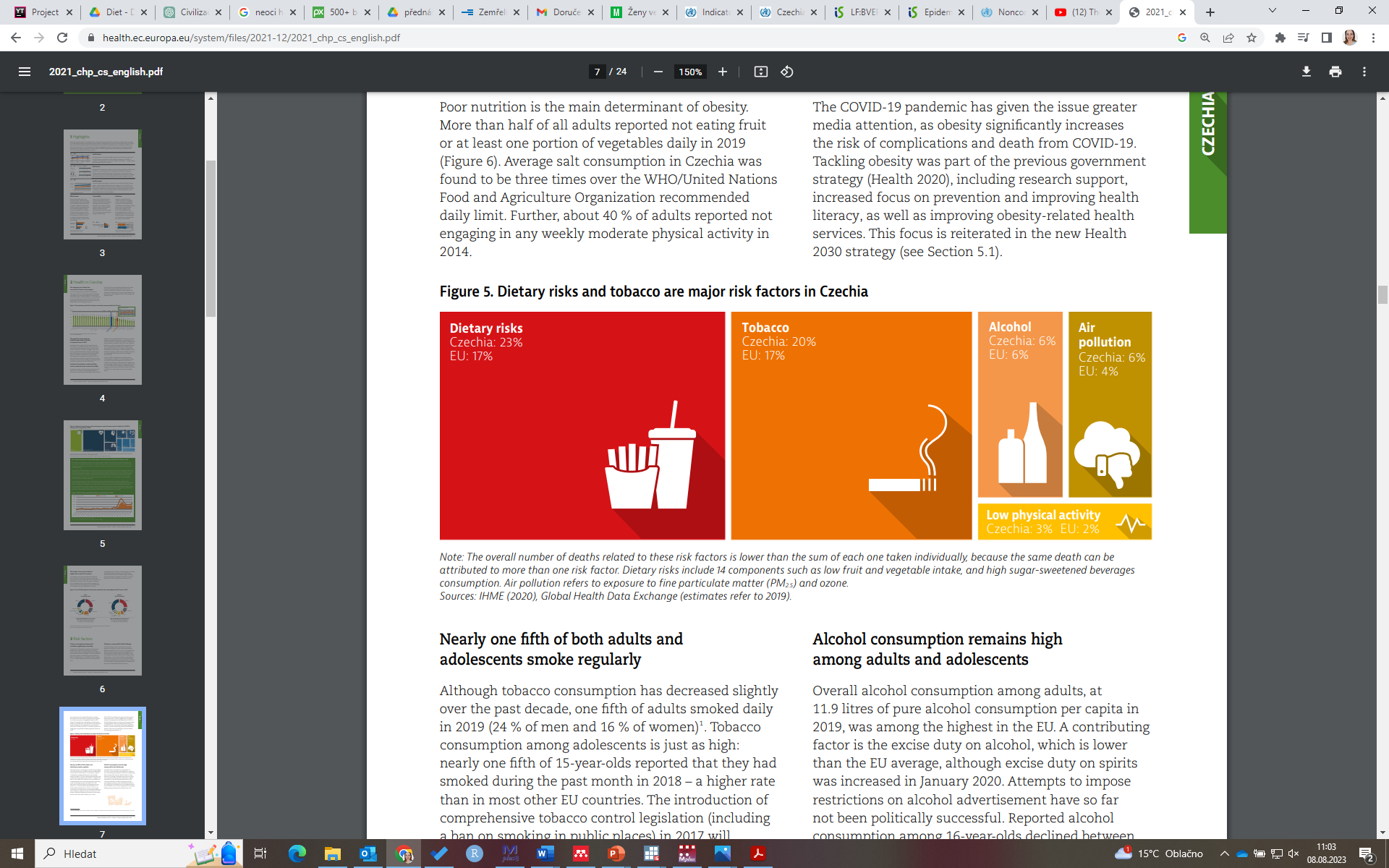 Beulens JWJ, Pinho MGM, Abreu TC, den Braver NR, Lam TM, Huss A, Vlaanderen J, Sonnenschein T, Siddiqui NZ, Yuan Z, Kerckhoffs J, Zhernakova A, Brandao Gois MF, Vermeulen RCH. Environmental risk factors of type 2 diabetes-an exposome approach. Diabetologia. 2022 Feb;65(2):263-274. doi: 10.1007/s00125-021-05618-w. Epub 2021 Nov 18. PMID: 34792619.
State of Health in the EU – Czechia - Country Health Profile 2021
https://health.ec.europa.eu/system/files/2021-12/2021_chp_cs_english.pdf
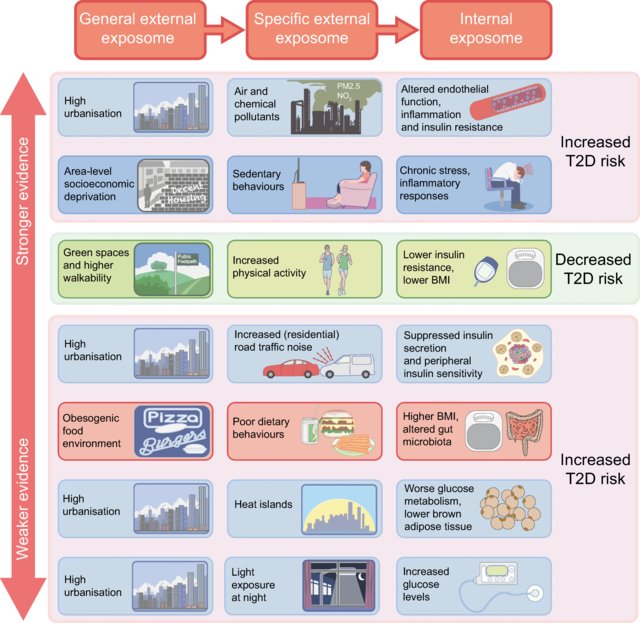 Beulens JWJ, Pinho MGM, Abreu TC, den Braver NR, Lam TM, Huss A, Vlaanderen J, Sonnenschein T, Siddiqui NZ, Yuan Z, Kerckhoffs J, Zhernakova A, Brandao Gois MF, Vermeulen RCH. Environmental risk factors of type 2 diabetes-an exposome approach. Diabetologia. 2022 Feb;65(2):263-274. doi: 10.1007/s00125-021-05618-w. Epub 2021 Nov 18. PMID: 34792619.
Příčiny úmrtí v Česku
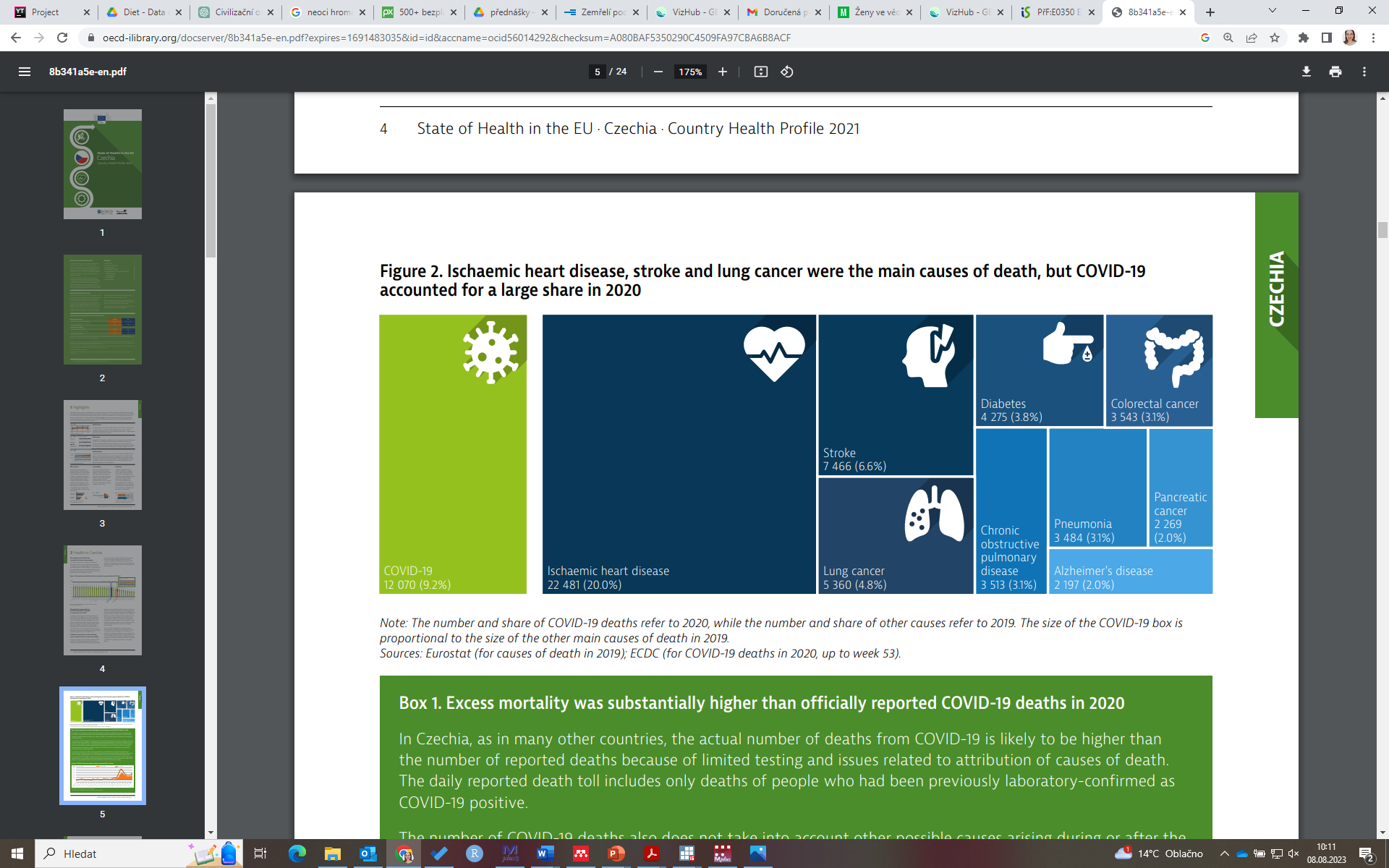 State of Health in the EU – Czechia - Country Health Profile 2021
https://health.ec.europa.eu/system/files/2021-12/2021_chp_cs_english.pdf
Kardiovaskulární onemocnění
V širším slova smyslu jsou to veškerá onemocnění srdce a cév
 Hlavní příčina úmrtí ve vyspělých zemích (včetně Česka)
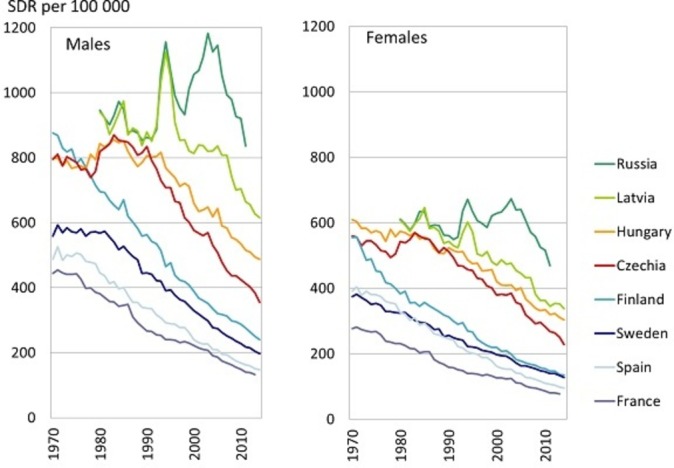 ISCHEMICKÁ CHOROBA SRDEČNÍ
Trends in mortality due to circulatory system diseases (standardised death rate (SDR) per 100 000 inhabitants) in selected European countries, period 1970–2014.
ISCHEMICKÁ CHOROBA DOLNÍCH KONČETIN
INFARKT MYOKARDU
ISCHEMICKÁ CÉVNÍ MOZKOVÁ PŘÍHODA
Lustigova M, Dzurova D, Pikhart H, Kubinova R, Bobak M. Cardiovascular health among the Czech population at the beginning of the 21st century: a 12-year follow-up study. J Epidemiol Community Health. 2018 May;72(5):442-448. doi: 10.1136/jech-2017-209967. Epub 2018 Feb 8. PMID: 29439193; PMCID: PMC5909738.
Prevalence nadváhy a obezity
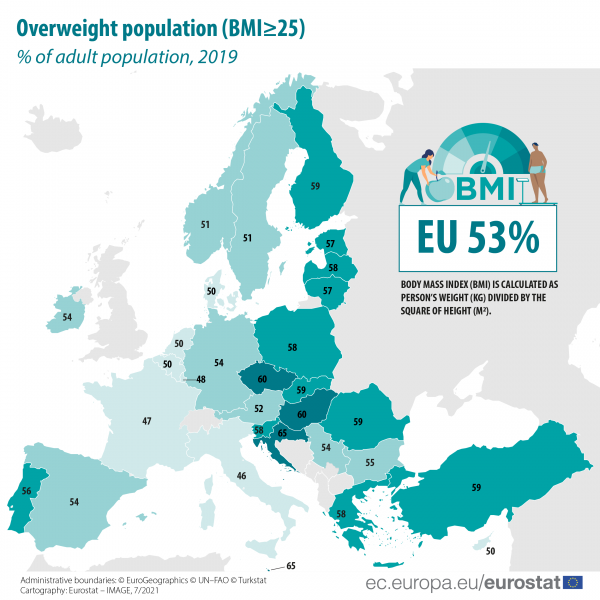 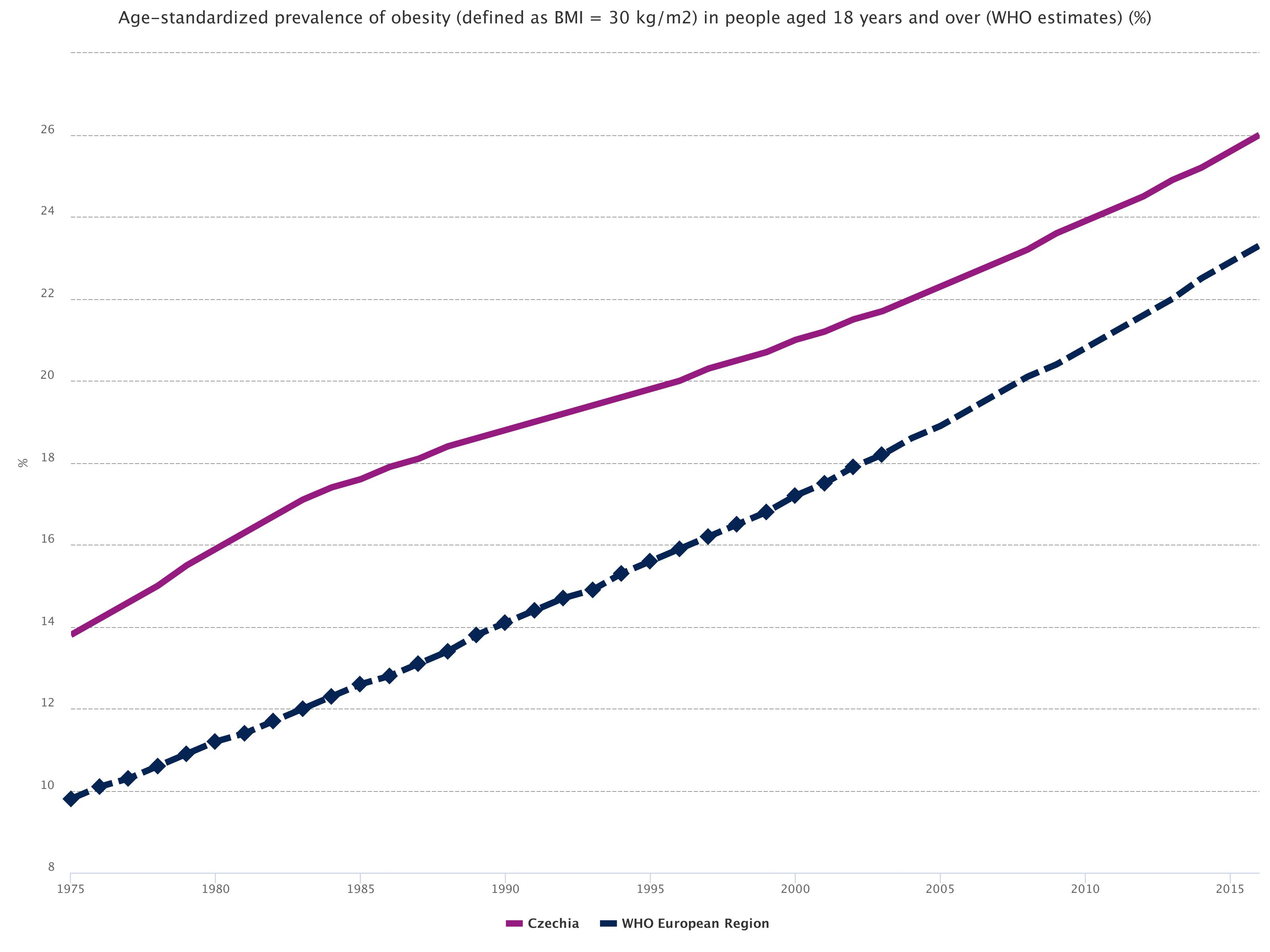 https://gateway.euro.who.int/en/hfa-explorer/
Dětská obezita v Česku
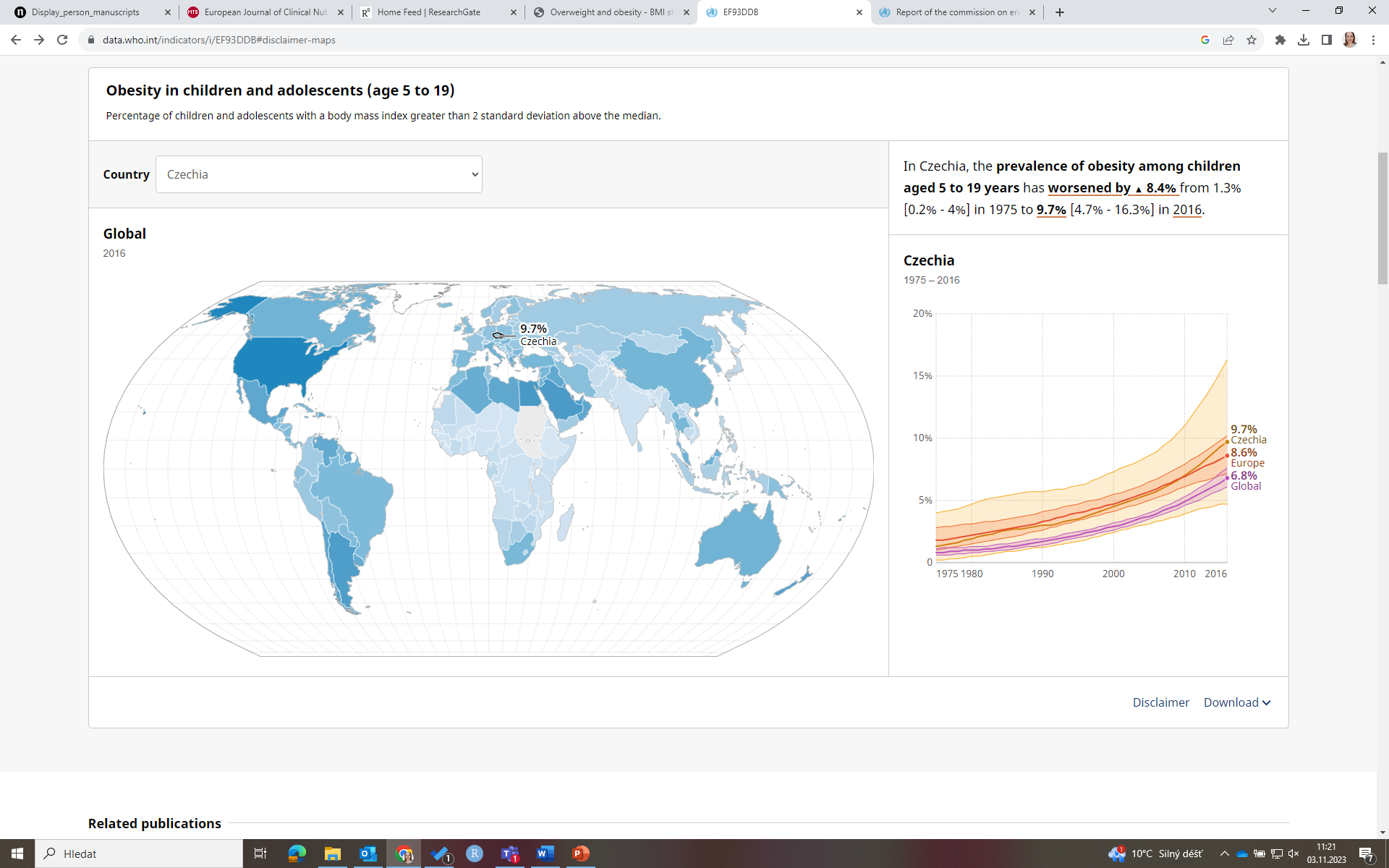 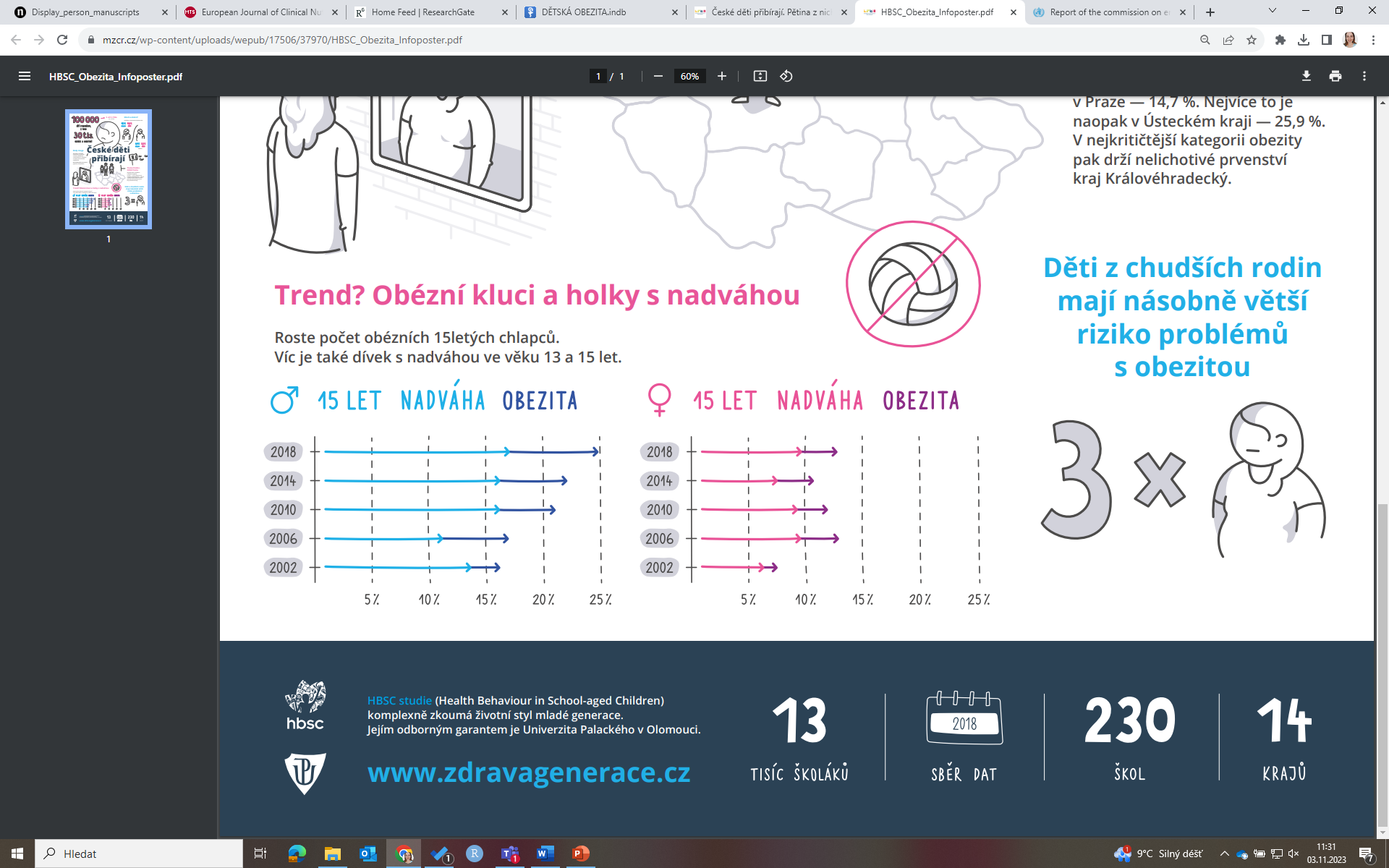 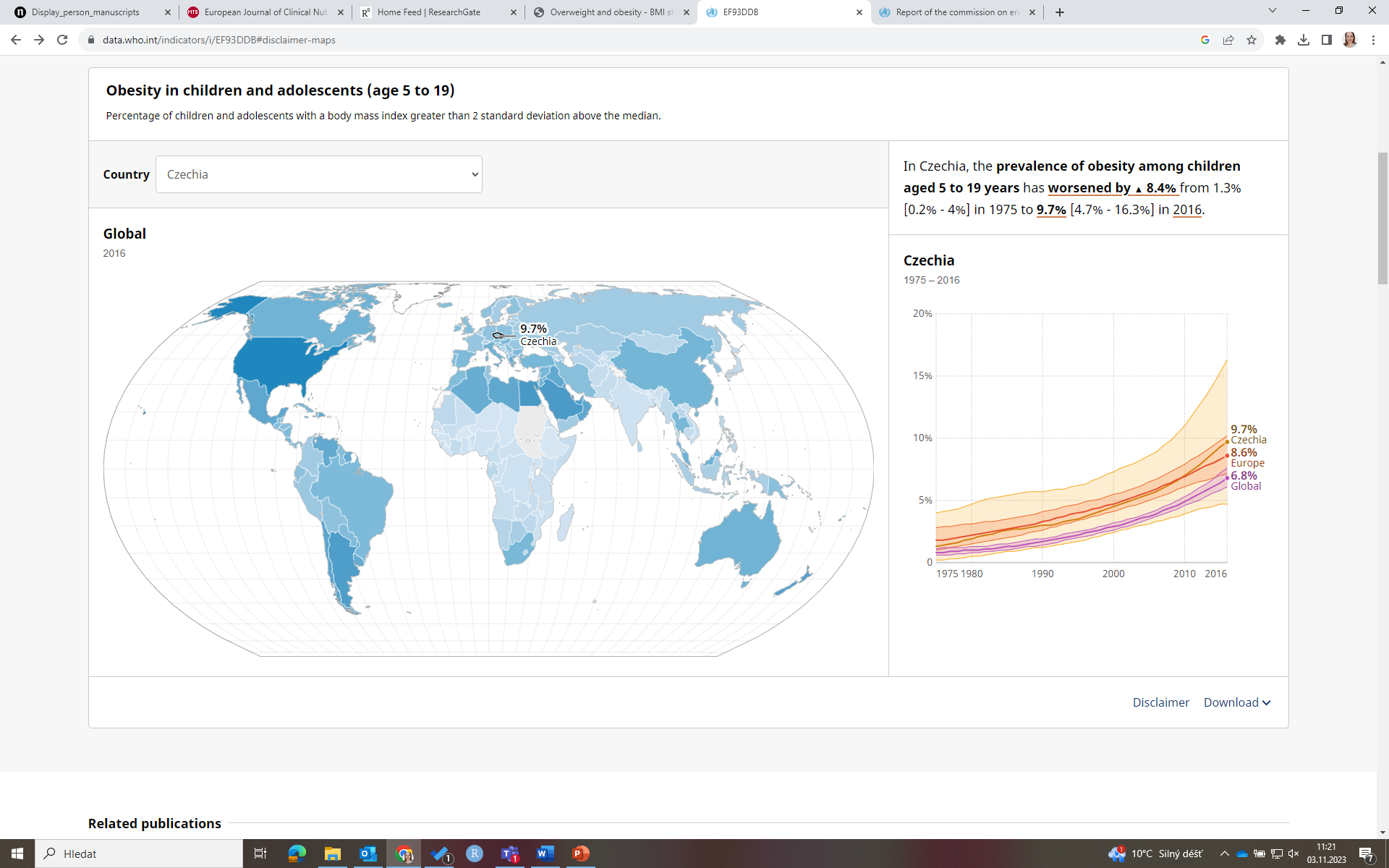 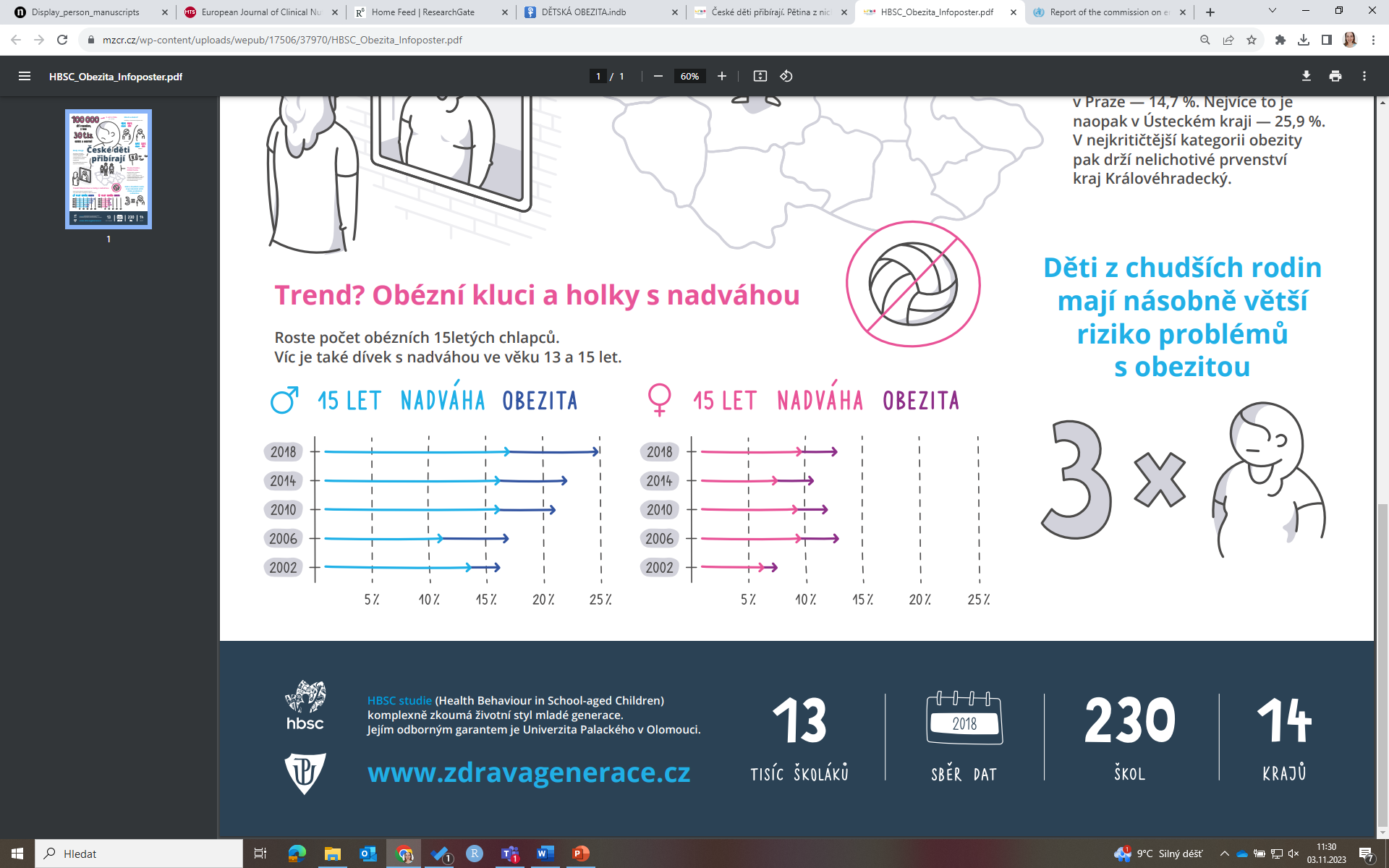 https://www.mzcr.cz/wp-content/uploads/wepub/17506/37970/HBSC_Obezita_Infoposter.pdf
https://data.who.int/indicators/i/EF93DDB
Diabetes mellitus
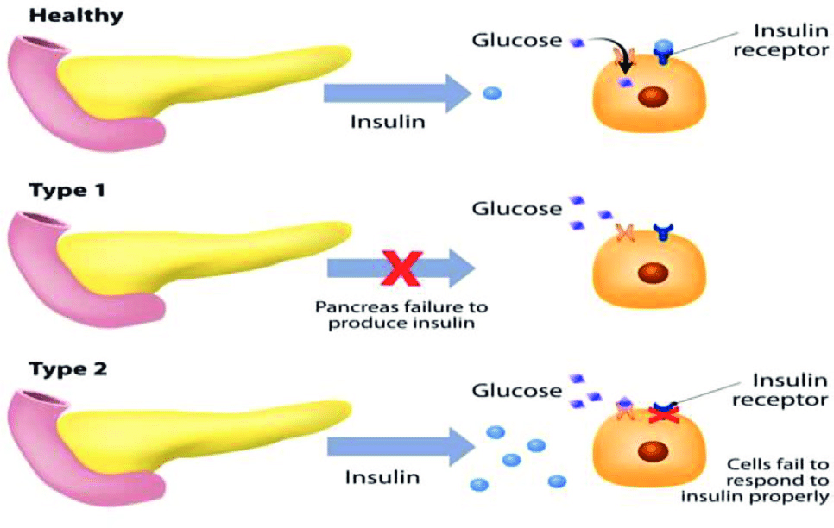 vysoká hladina glukózy v krvi

 I. Typu 
- porucha inzulinové sekrece
- manifestace obvykle v nižším věku
- kompenzace inzulinem

 II. Typu
- inzulinová rezistence
- rozvoj obvykle později v průběhu života
- antidiabetika, inzulin
- riziko významně spjaté s obezitou a životním stylem
Prevalence diabetu mellitu
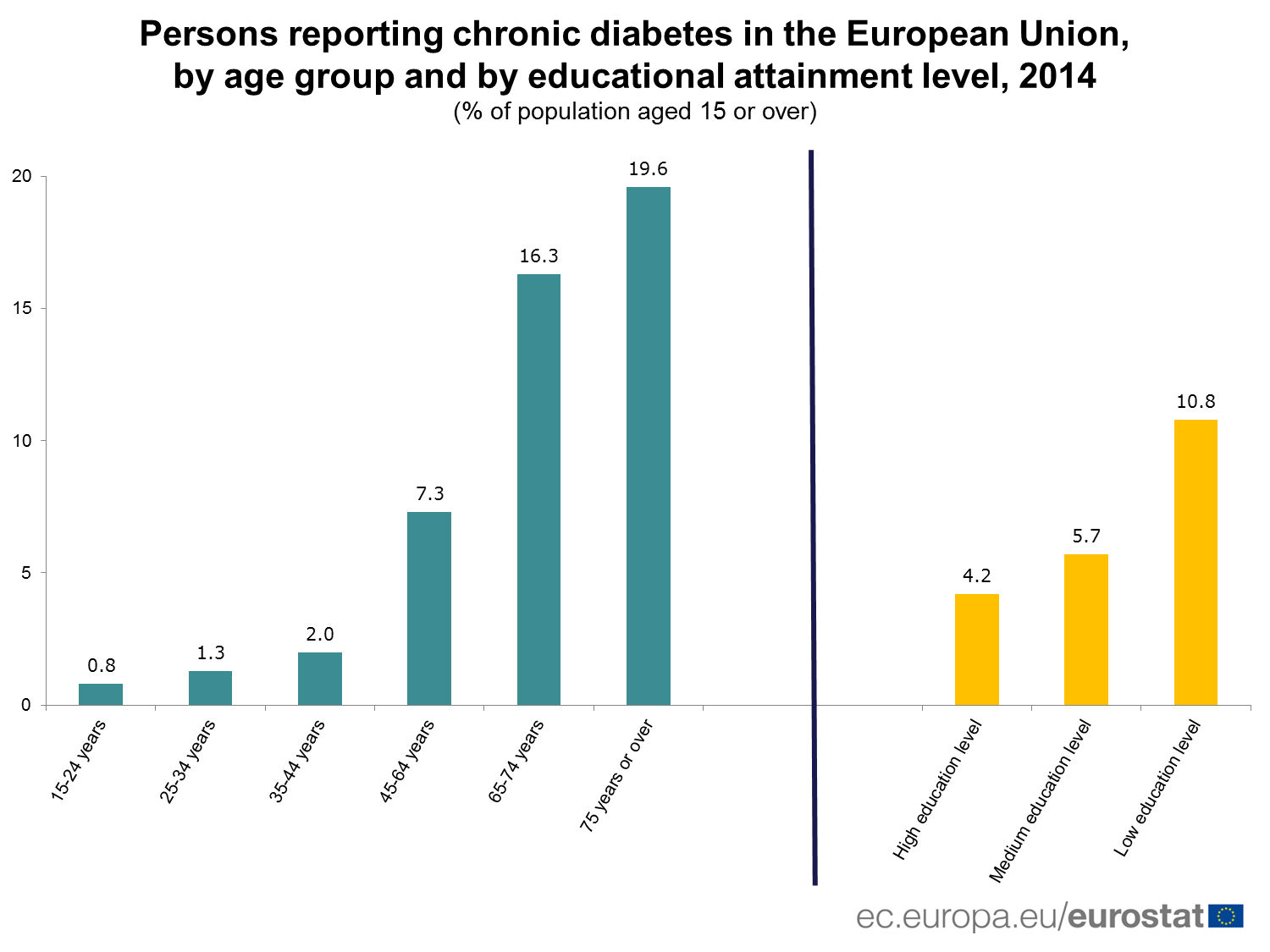 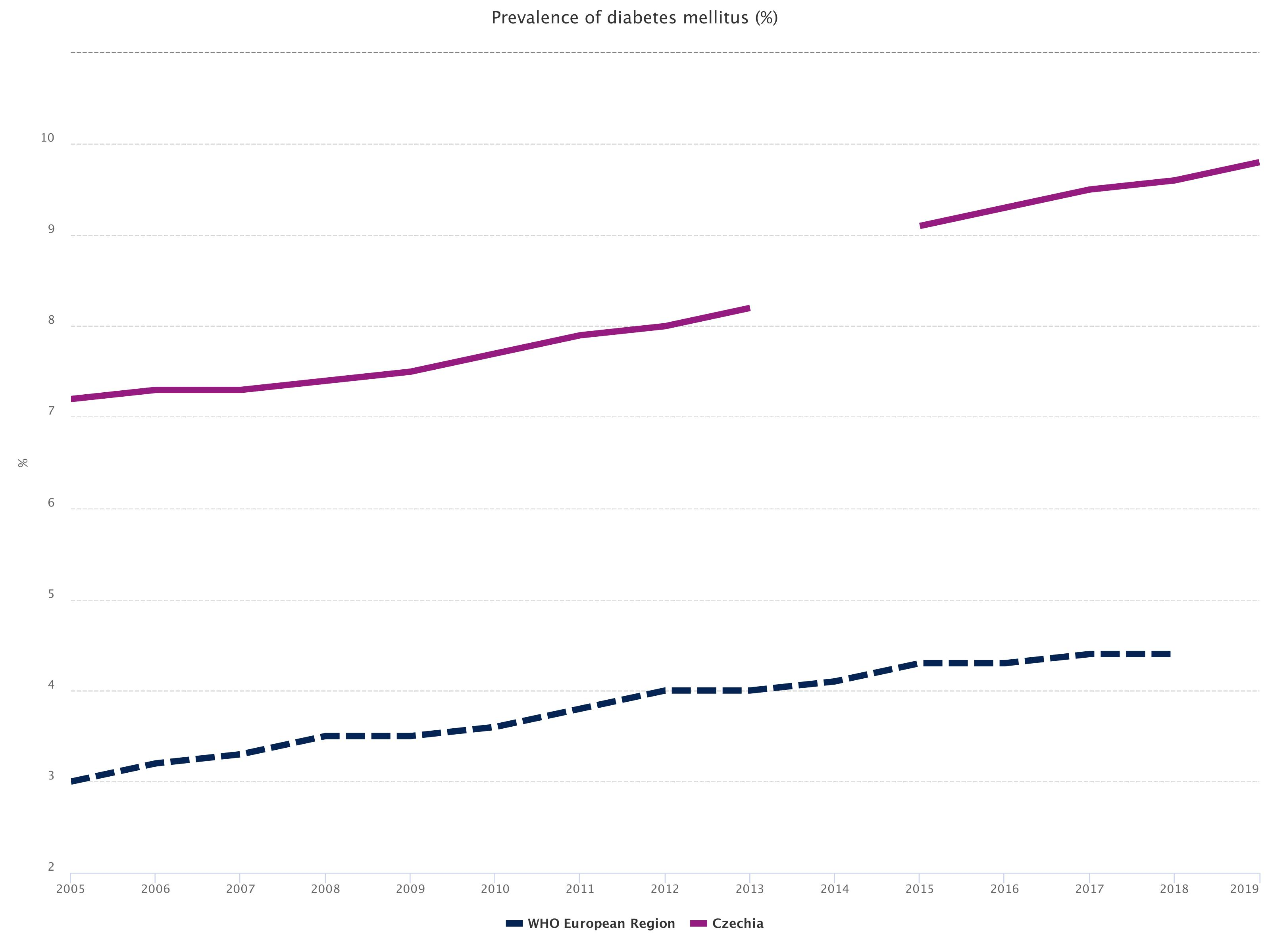 https://gateway.euro.who.int/en/hfa-explorer/
Novotvary (nádory)
Abnormálně rostoucí útvar, který se může vyskytnout prakticky kdekoli v těle 
 Zhoubné novotvary (maligní) = nádor, který prorůstá do okolních tkání, většinou je schopen vytvářet metastázy
Mezi nejčastěji se vyskytující zhoubné nádory patří nádory plic, tlustého střeva a konečníku, kůže, u mužů nádor prostaty a u žen nádor prsu.
 Nezhoubné (benigní) = v drtivé většině případů neohrožují člověka na životě
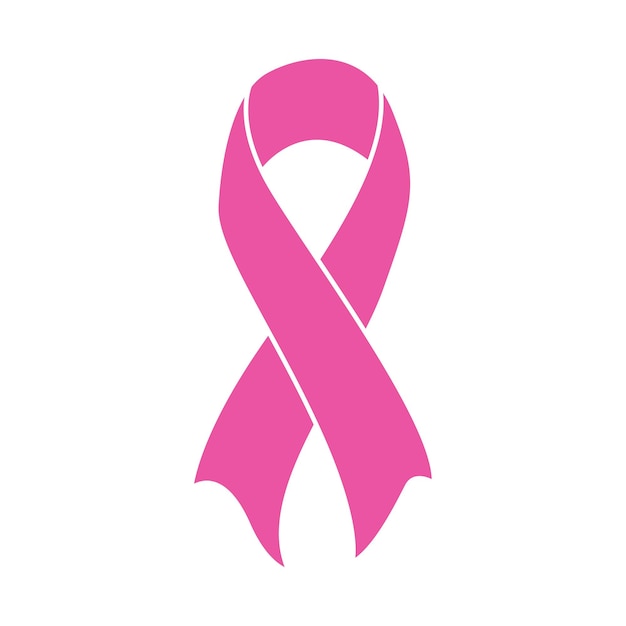 Novotvary v Česku
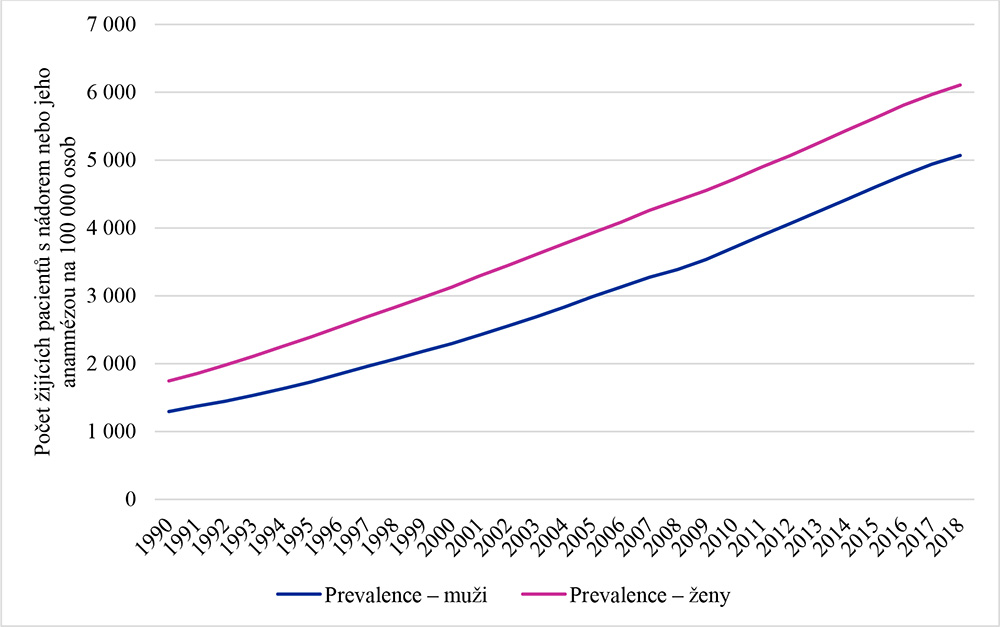 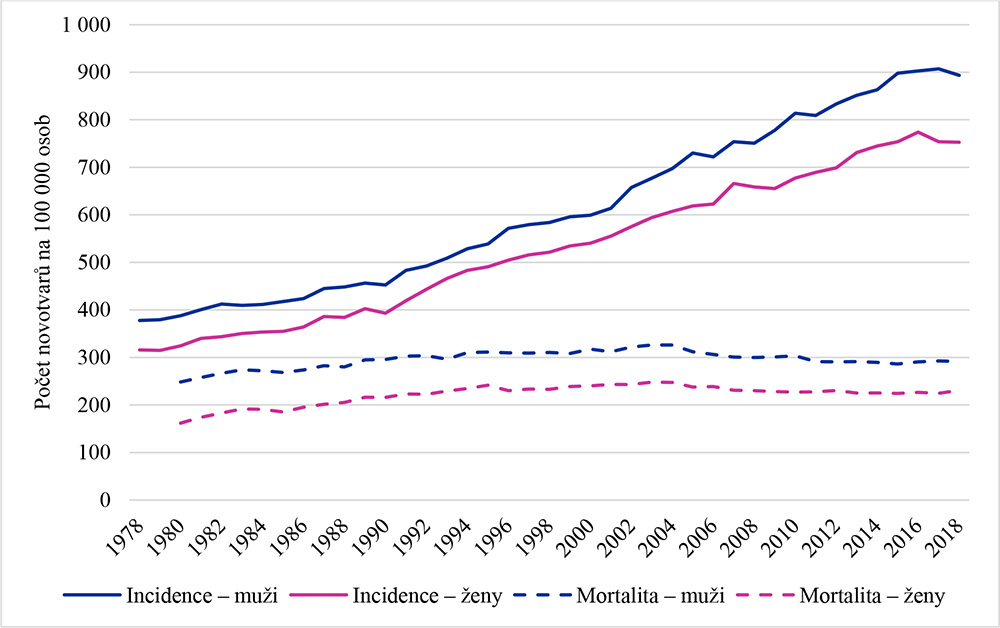 https://www.uzis.cz/index.php?pg=aktuality&aid=8466
Novotvary v Česku
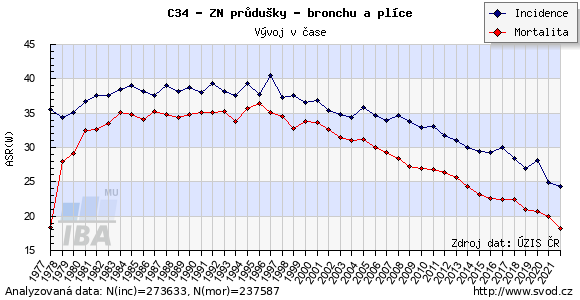 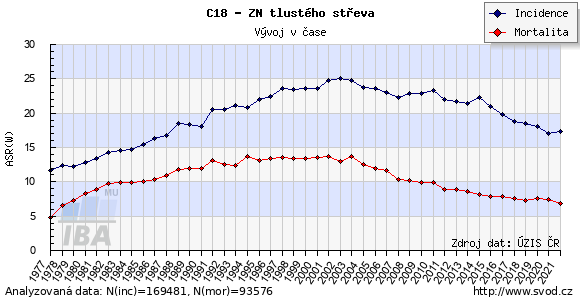 Pozn.: ASR = Age Standardized Rate, věkově standardizovaná incidence/mortalita, tedy počet případů na 100 000 osob, kdyby zkoumaná populace měla stejnou věkovou strukturu jako populace standardu.
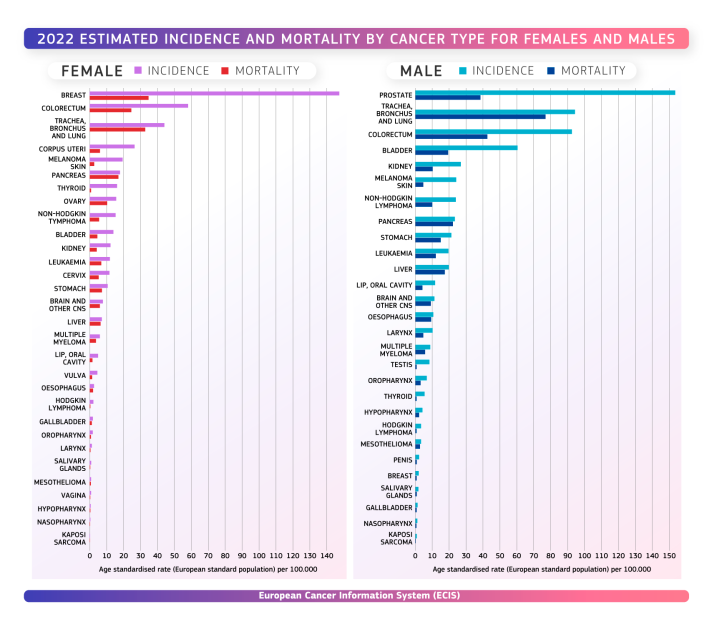 Novotvary
Novotvary v Česku - ženy
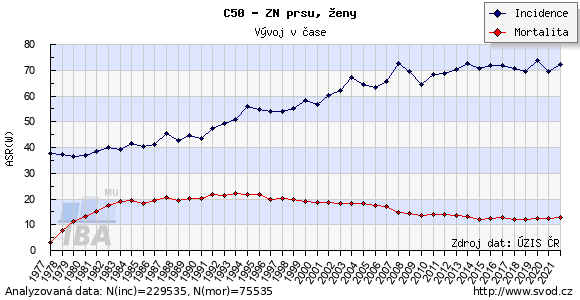 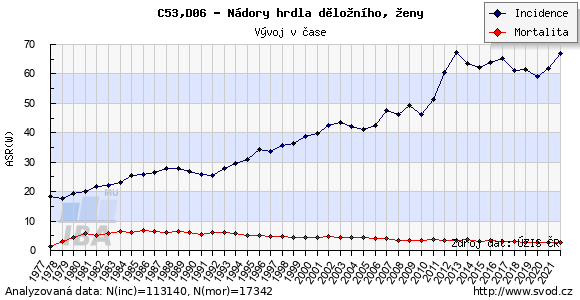 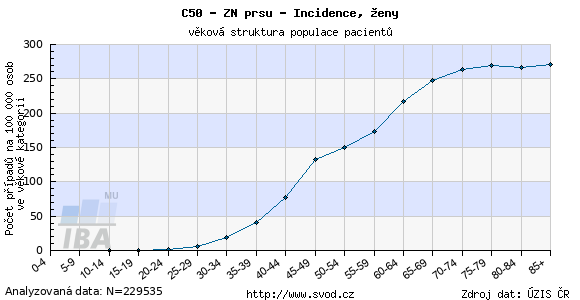 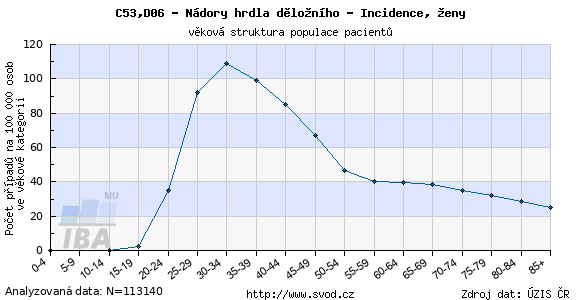 Novotvary v Česku - muži
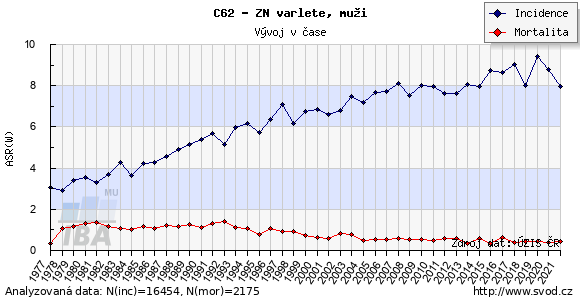 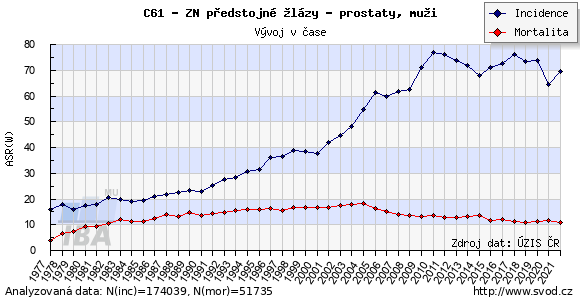 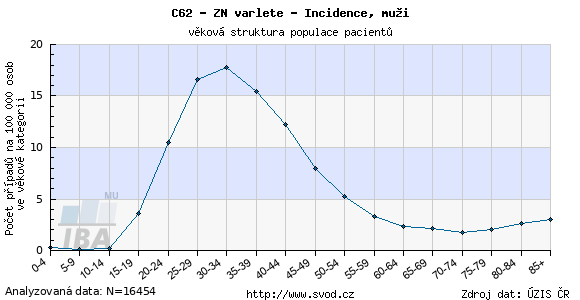 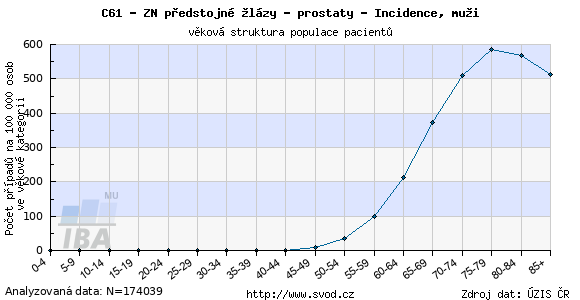 Prevence novotvarů
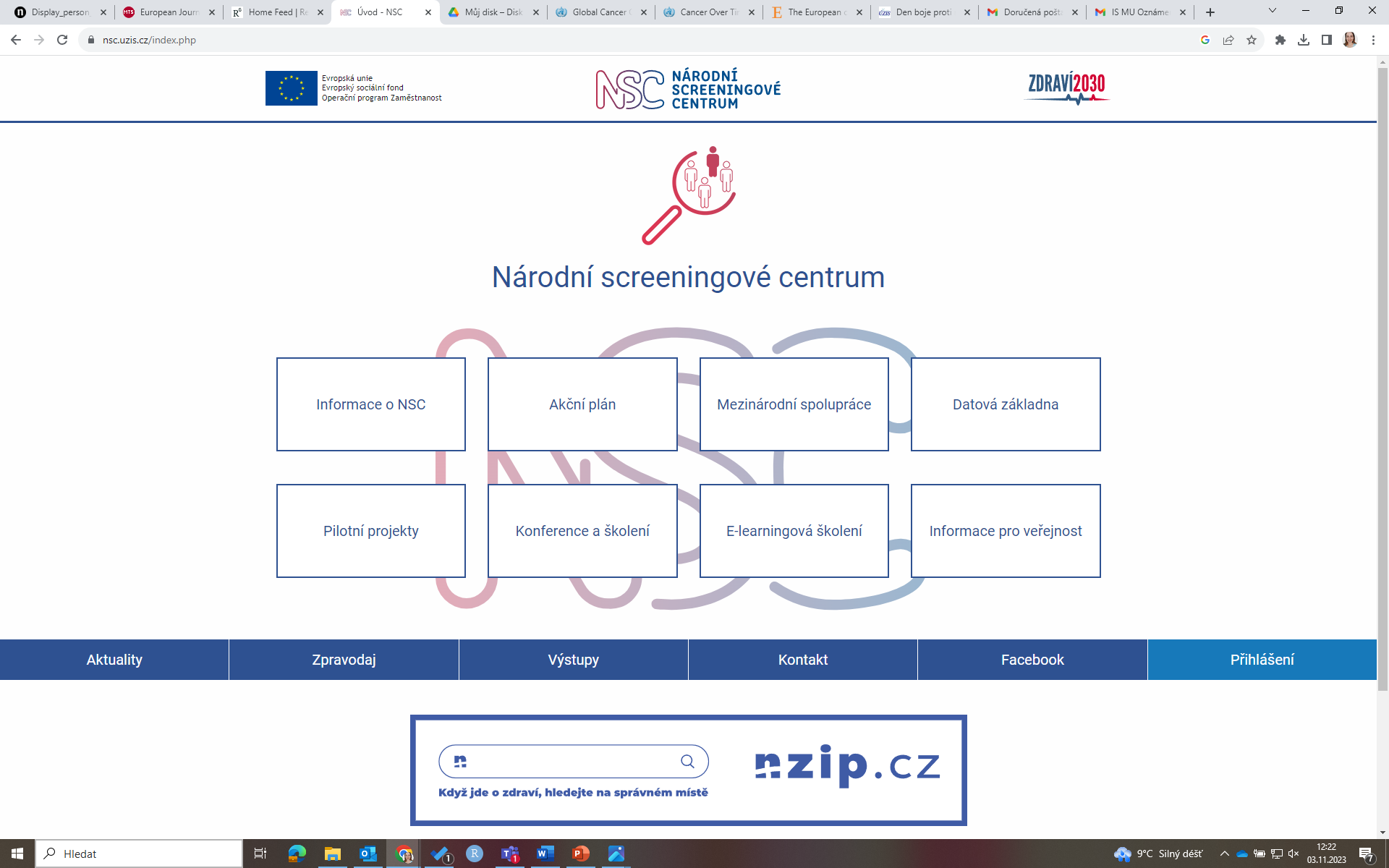 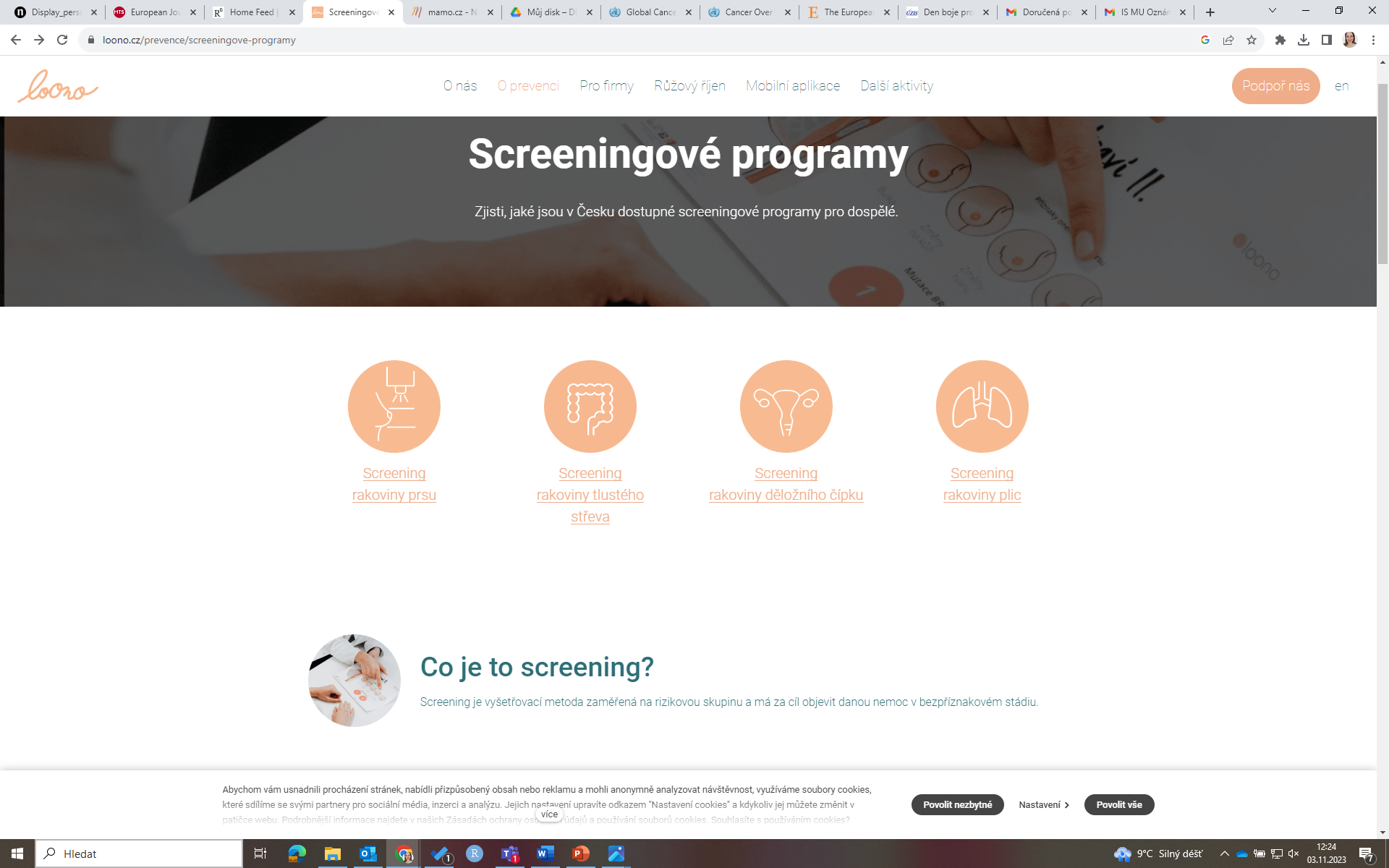 Co udělám dnes pro své zdraví a zdraví svých blízkých? 
Otevřu si odkazy na tomto slidu!
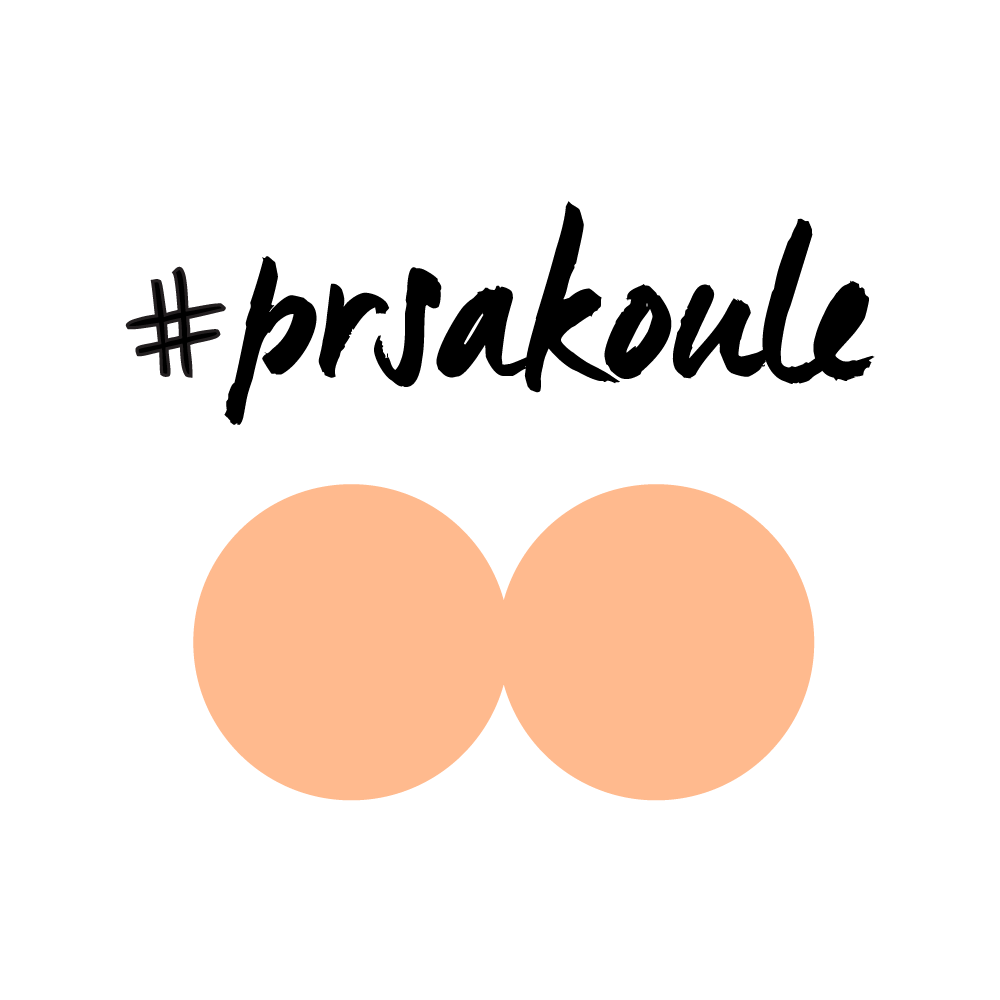 https://www.loono.cz/prevence/screeningove-programy
https://www.loono.cz/rozcestnik-prevence 
https://www.loono.cz/prevence/samovysetreni
Neurodegenerativní onemocnění
Postupná ztráta struktury či funkce neuronů, včetně jejich odumírání 
 Způsobují problémy s pohybem (tzv. ataxie) nebo s duševními funkcemi (tzv. demence)
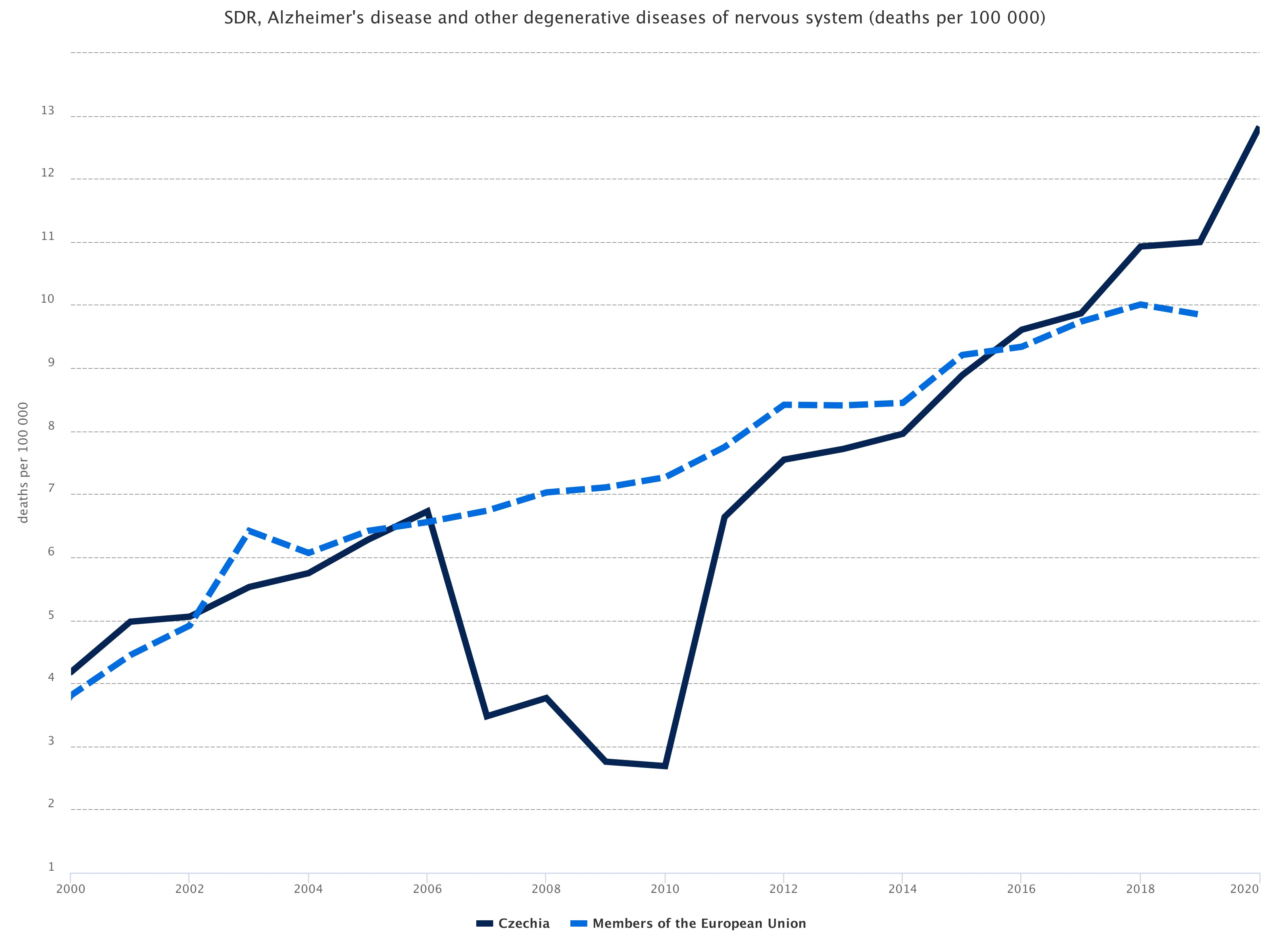 ALZHEIMEROVA CHOROBA
PARKINSONOVA NEMOC
ROZSTROUŠENÁ SKLEROZA
https://gateway.euro.who.int/en/hfa-explorer/
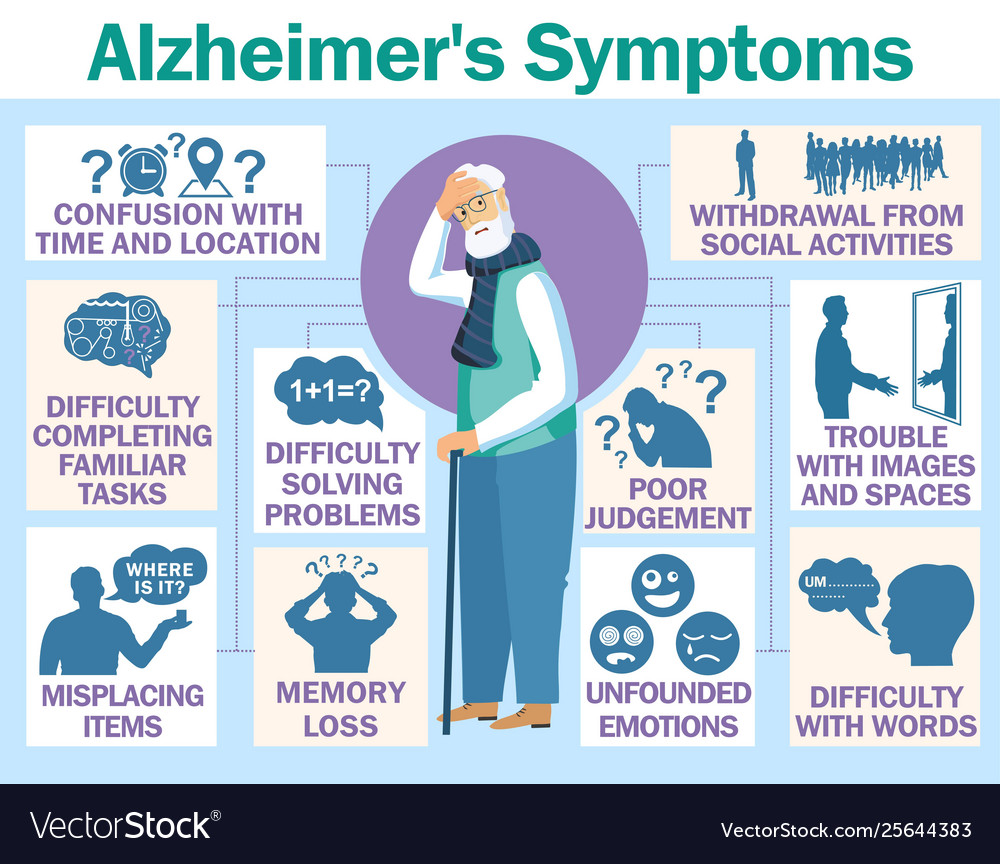 INFEKČNÍ ONEMOCNĚNÍ
Infekční onemocnění
Onemocnění, jehož původcem je nějaký patogen, nejčastěji virus či bakterie. 
 Šíří se přenosem příslušného patogenu z infikovaného jedince na ostatní

 Úlohy orgánů veřejného zdravotnictví: 
1. Popsat šíření nákazy – příčiny vzniku, zákonitosti šíření
2. Stanovit opatření proti šíření nákaz – protiepidemická opatření 

Hlavním cílem všech aktivit je omezit či zastavit šíření nákazy
Infekční onemocnění - virová
Původce virus, léčba symptomatická, antivirotika
 Na léčbu virových onemocnění nefungují antibiotika!
ENCEFALITIDA
NEŠTOVICE
CHŘIPKA
SPALNIČKY
AIDS
ANGINA
MONONUKLEÓZA
ŽLOUTENKA
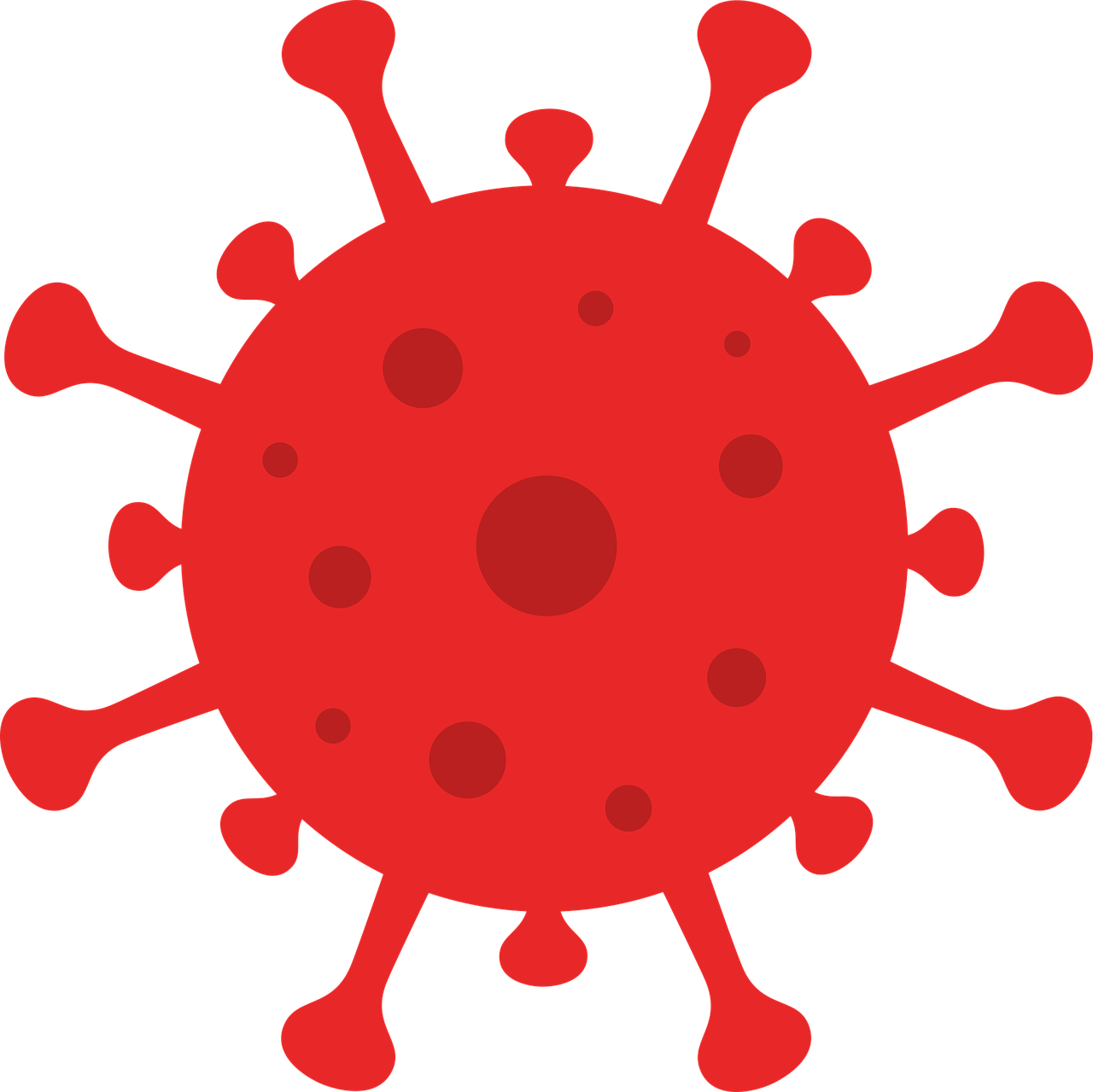 RÝMA
COVID-19
DĚTSKÁ OBRNA
NACHLAZENÍ
Infekční onemocnění - bakteriální
Původce bakterie, léčba symptomatická, antibiotika
LISTERIOZA
SALMONELOZA
ANGINA
TETANUS
KAPAVKA
TUBERKULOZA
SYFILIS
CHOLERA
BORRELIOZA
ZÁNĚT MOČOVÝCH CEST
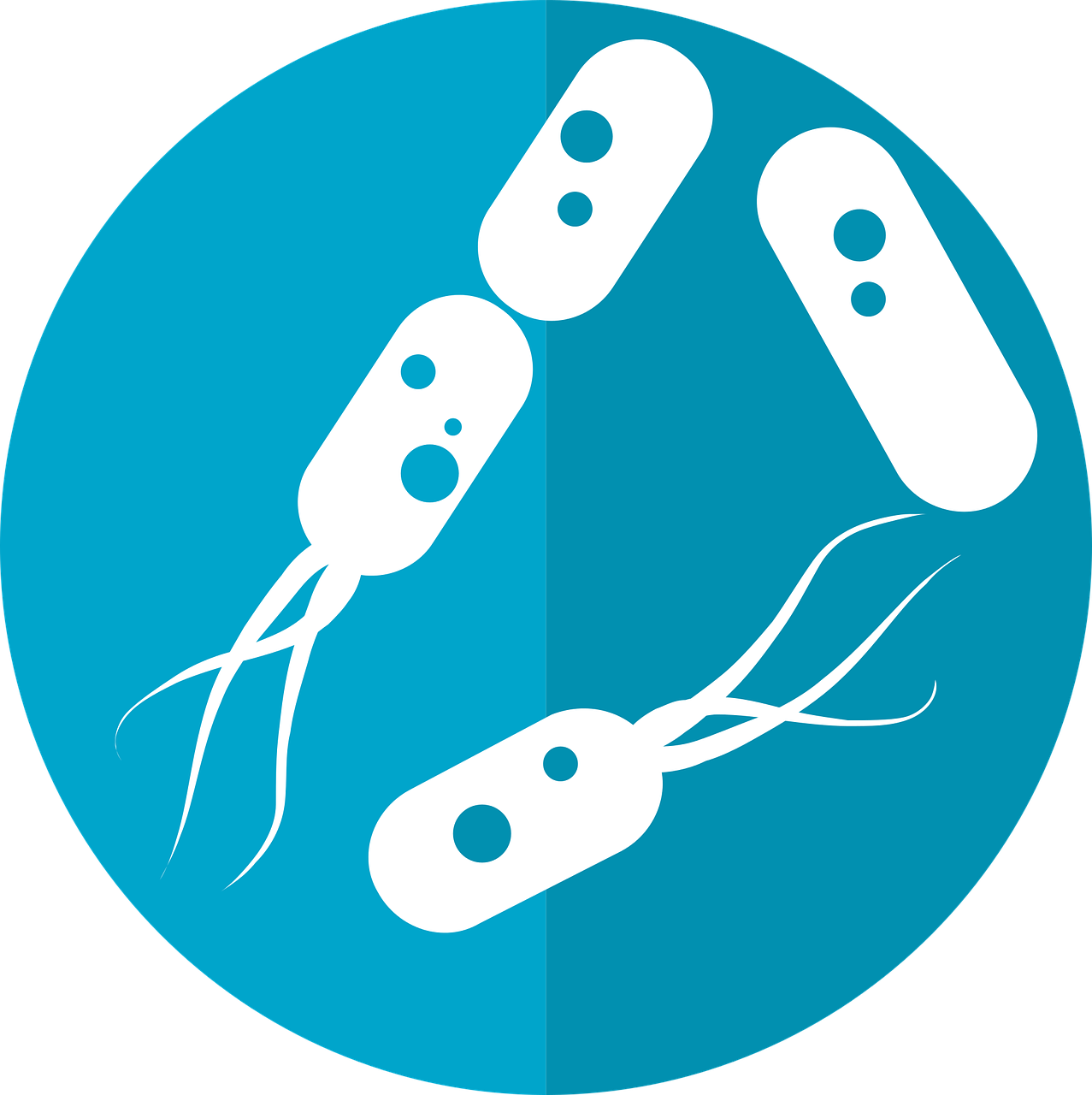 Šíření nákazy
Zdroj / původce nákazy: 
 Člověk nebo zvíře
 Nemocný, rekonvalescent, v inkubační době ale i infikovaný bez příznaků
Přenos: 
Přímý: 
	Přímý kontakt (dotyk, polibek, sex, pokousání zvířetem)
	Transplacentární a perinatální přenos
	Kapénkový přenos

Nepřímý:
	Kontaminované předměty
	Biologický materiál
	Kontaminace potravin
	Infekční aerosol, prach
	Hmyz
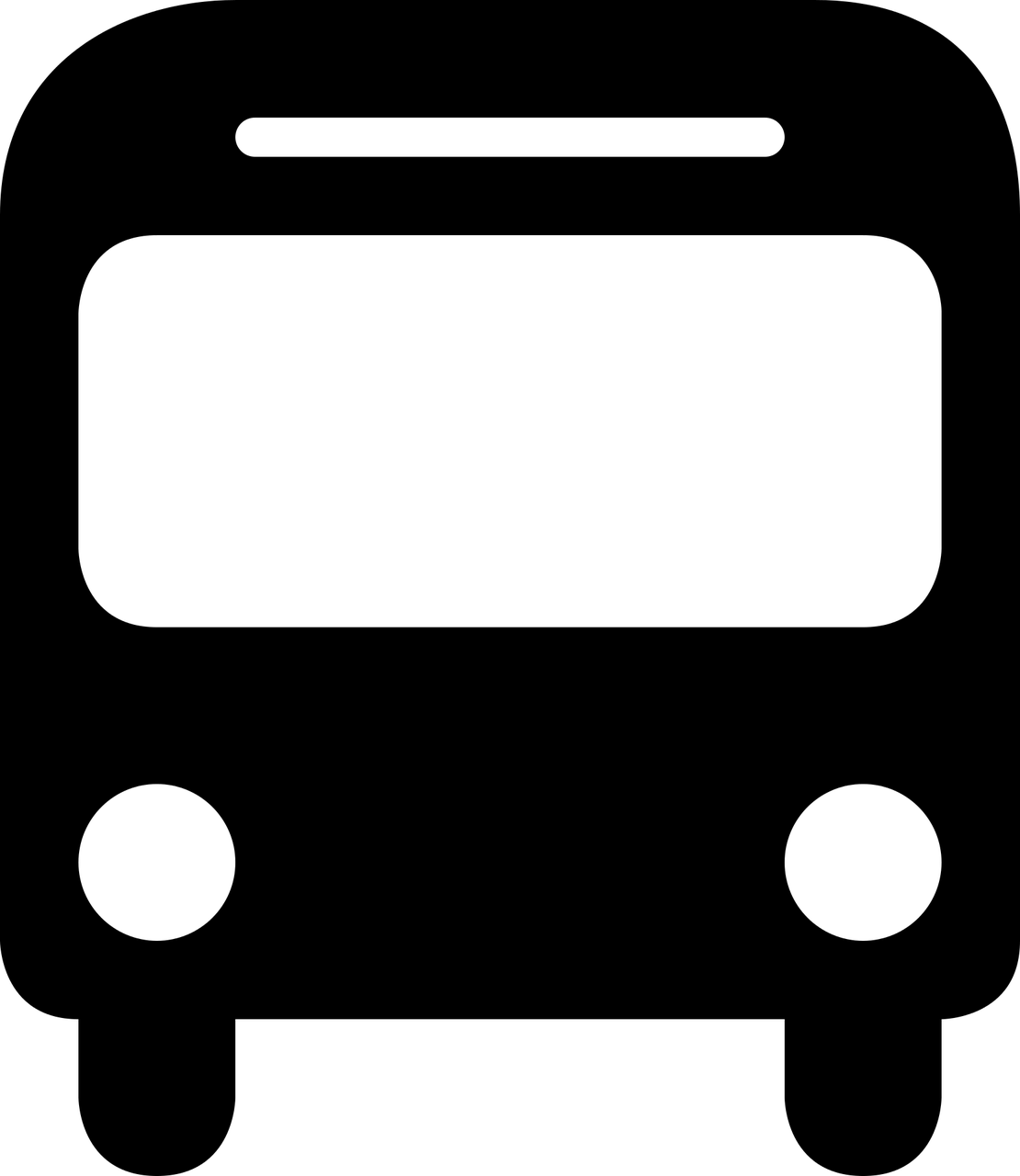 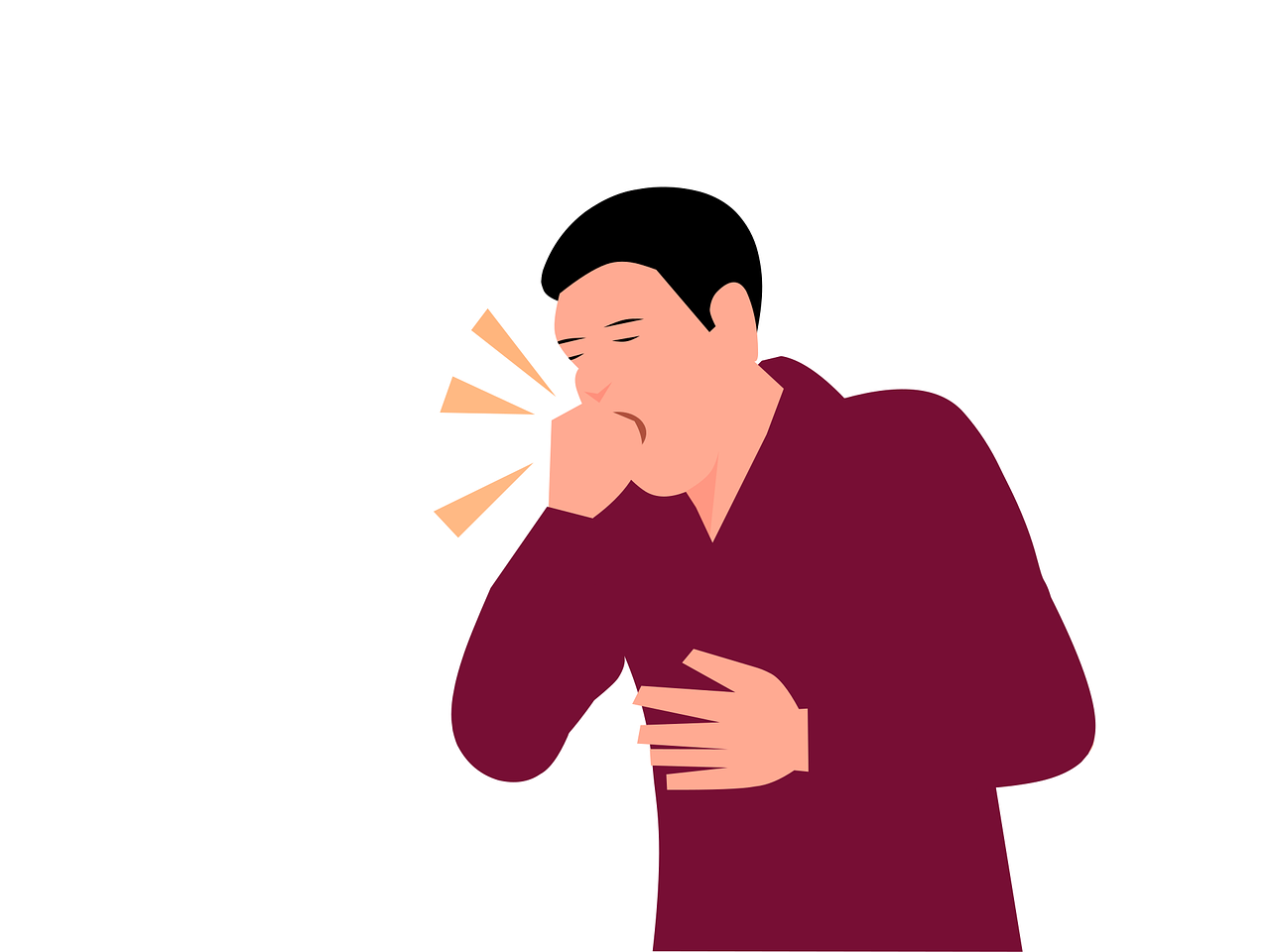 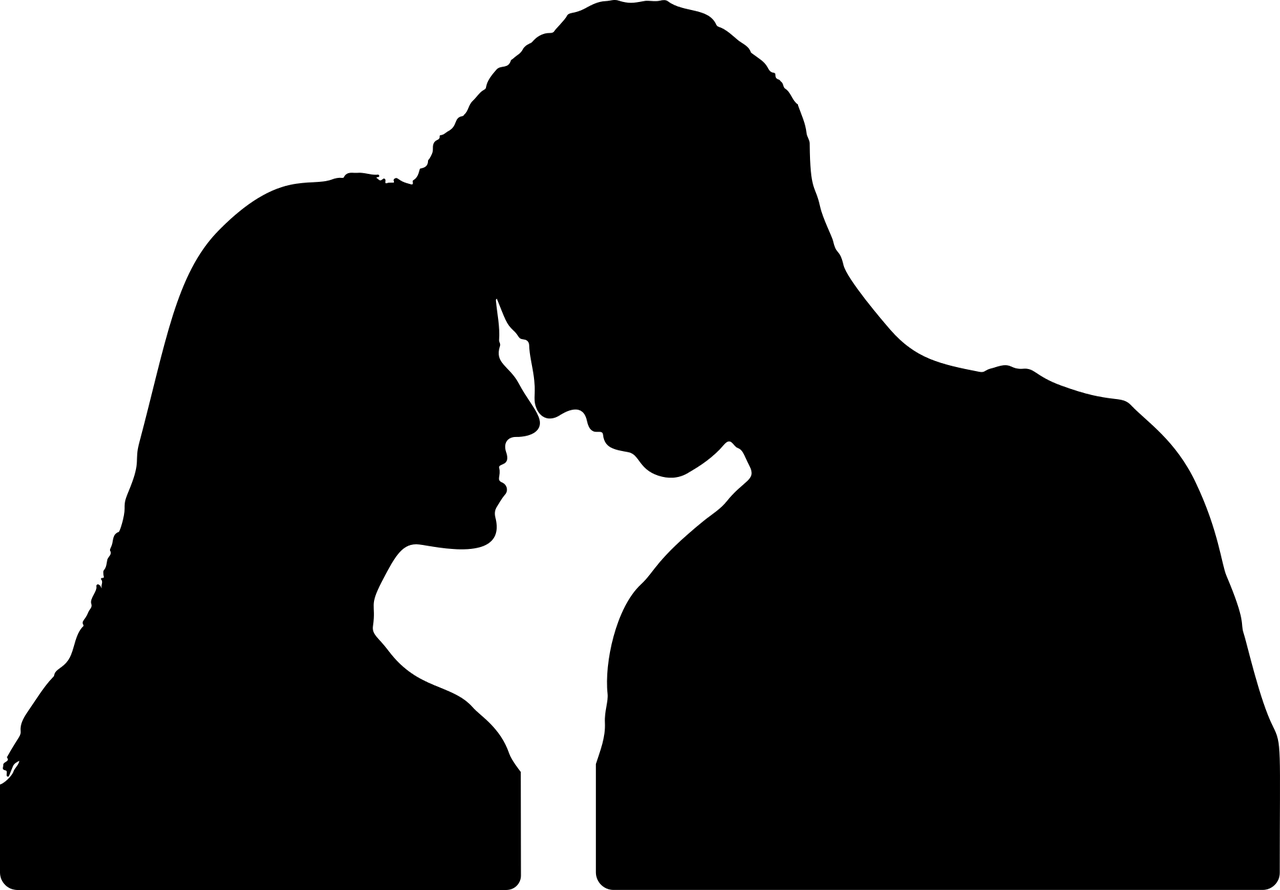 Šíření nákazy
Vnímavý jedinec - hostitel 
 Vnímavost je opakem odolnosti (imunity)
 Nevnímavý jedinec je imunní, má specifické protilátky a onemocnět nemůže (spoluúčast i nespecifické imunity)
 Nemocný, rekonvalescent, v inkubační době ale i infikovaný bez příznaků
Ovlivnění procesu přenosu nákazy: 
Přírodními podmínkami
Ekonomická a hygienická úroveň země
Úroveň zdravotnictví (terapie infekcí, očkování)
Výskyt nákazy
Sporadický – jednotlivé případy, rodinný výskyt
 Epidemický – hromadný výskyt, časové omezený
 Endemický – trvalý výskyt v určité zeměpisné oblasti
 Pandemický – celosvětový výskyt, časově omezený



Znáte některé epidemie či pandemie z historie?
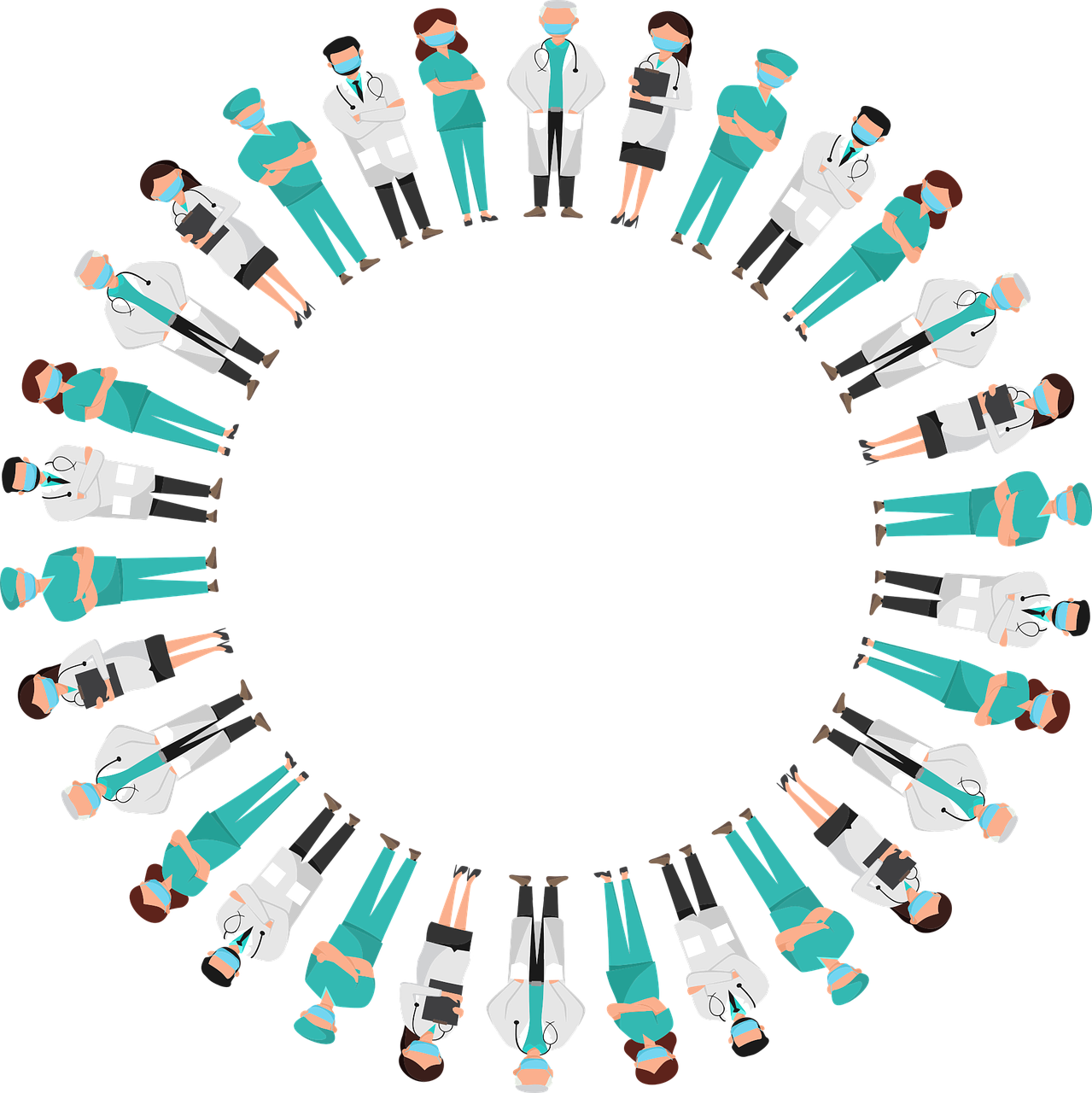 Protiepidemická opatření?
Protiepidemická opatření
Preventivní – předcházejí vzniku nákaz
 Hygienická: pitná voda, likvidace odpadů, dezinfekce, hygienické normy
 Očkování = aktivní imunizace 
 Zdravotní výchova, informovanost veřejnosti
Represivní – s cílem omezit či zastavit šíření nákazy
Včasná diagnóza, hlášení
Izolace 
Epidemiologické šetření v ohnisku nákazy
Karanténní opatření
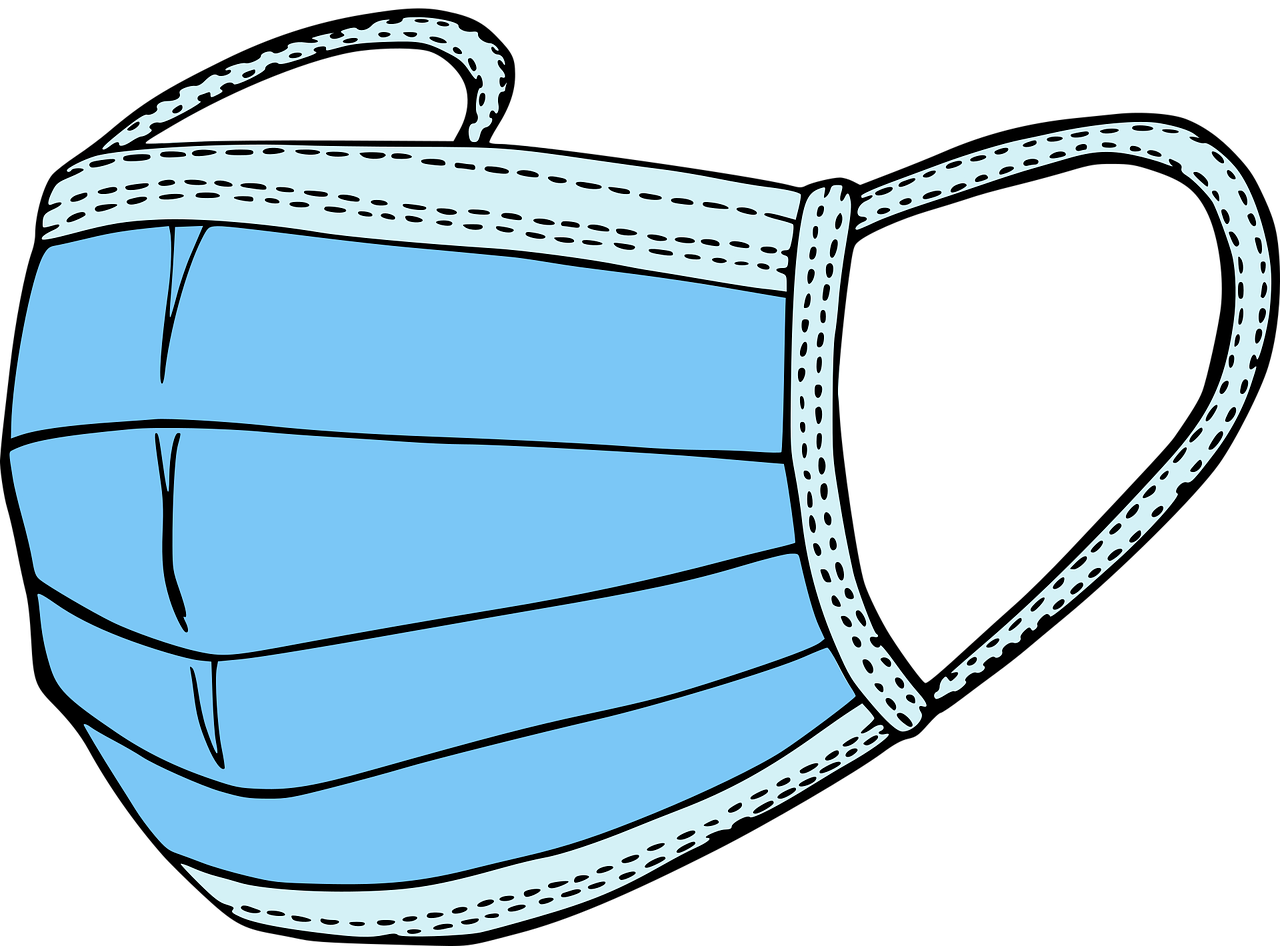 Očkování
Očkování v ČR
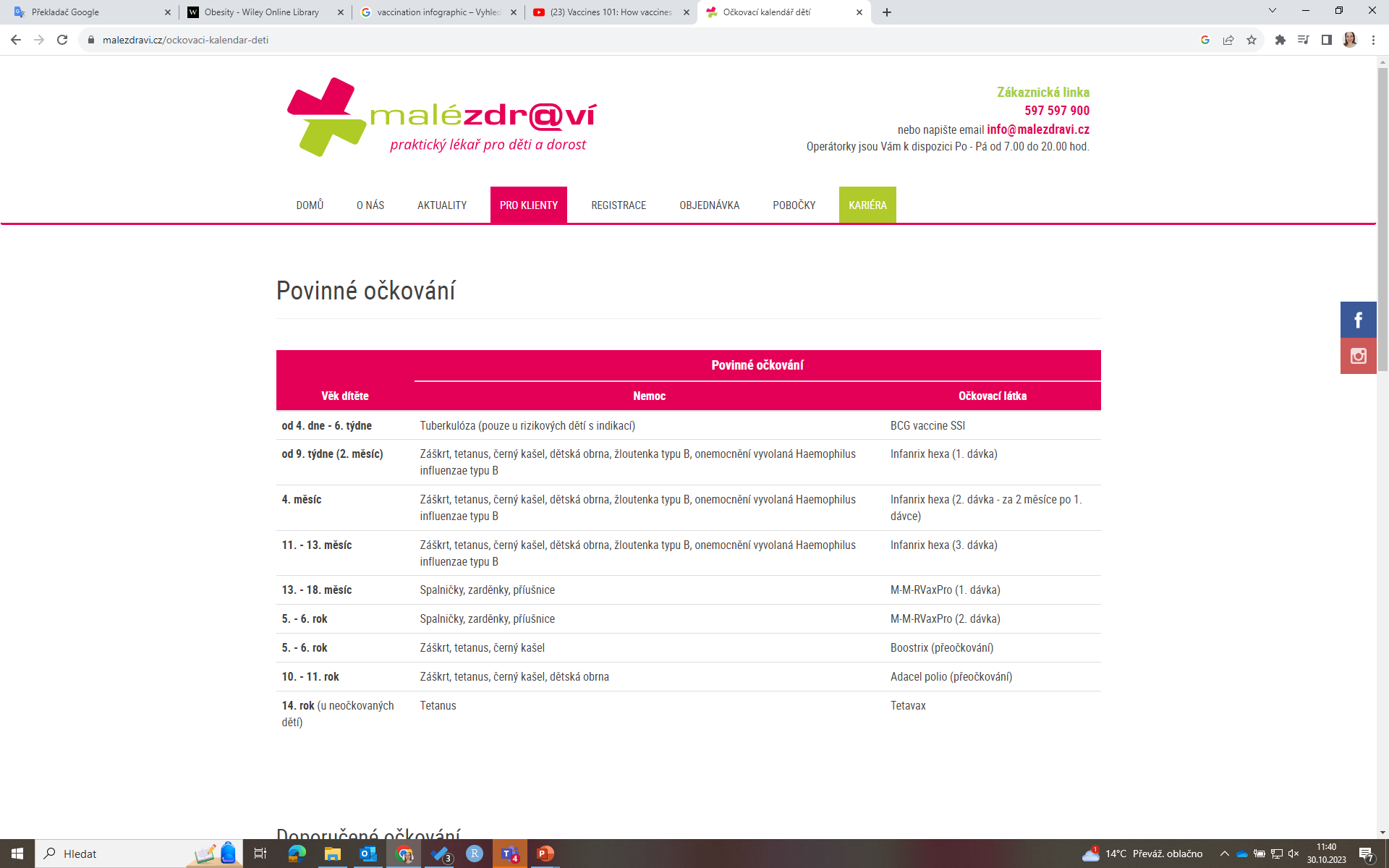 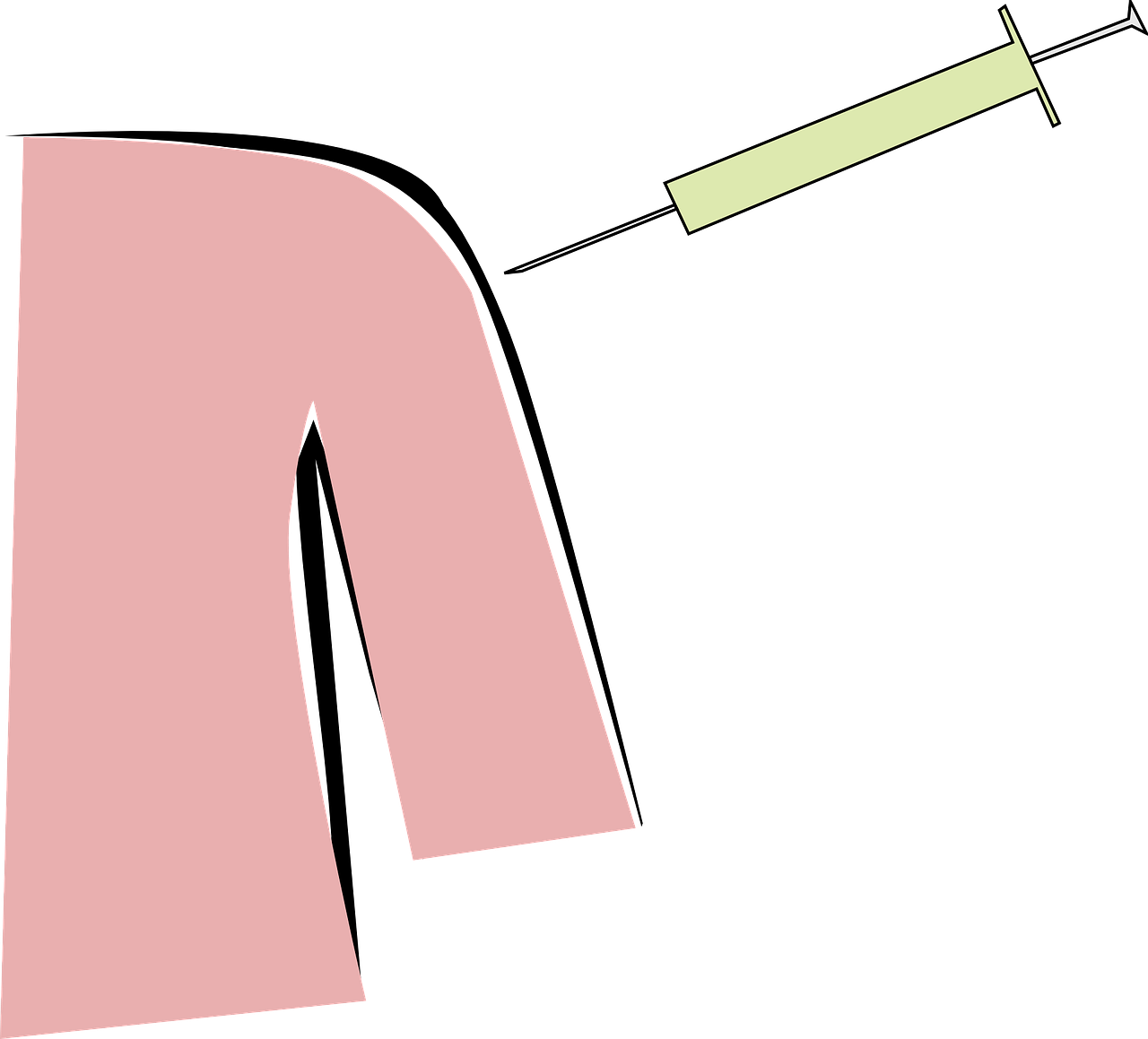 https://malezdravi.cz/ockovaci-kalendar-deti
Očkování v ČR
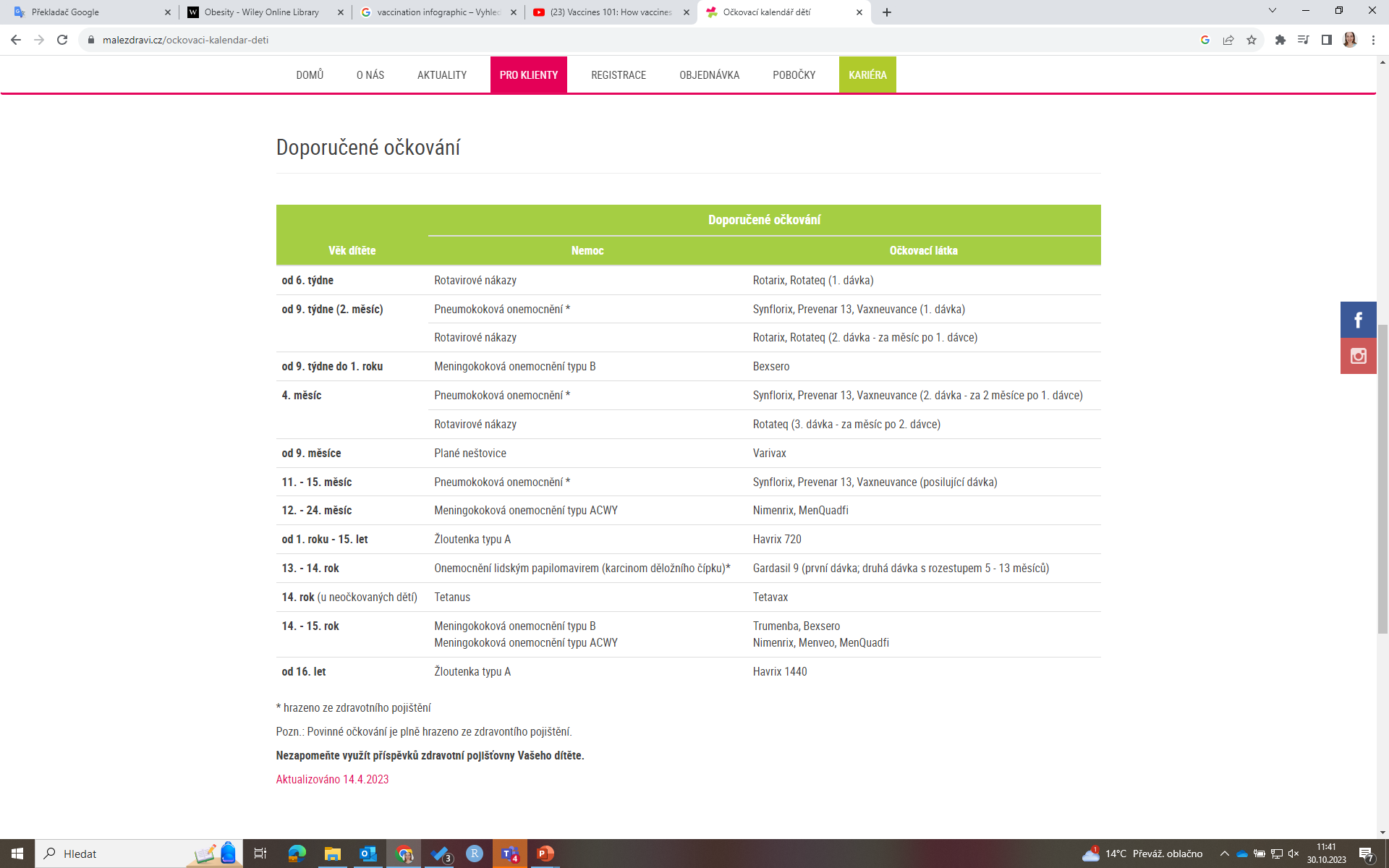 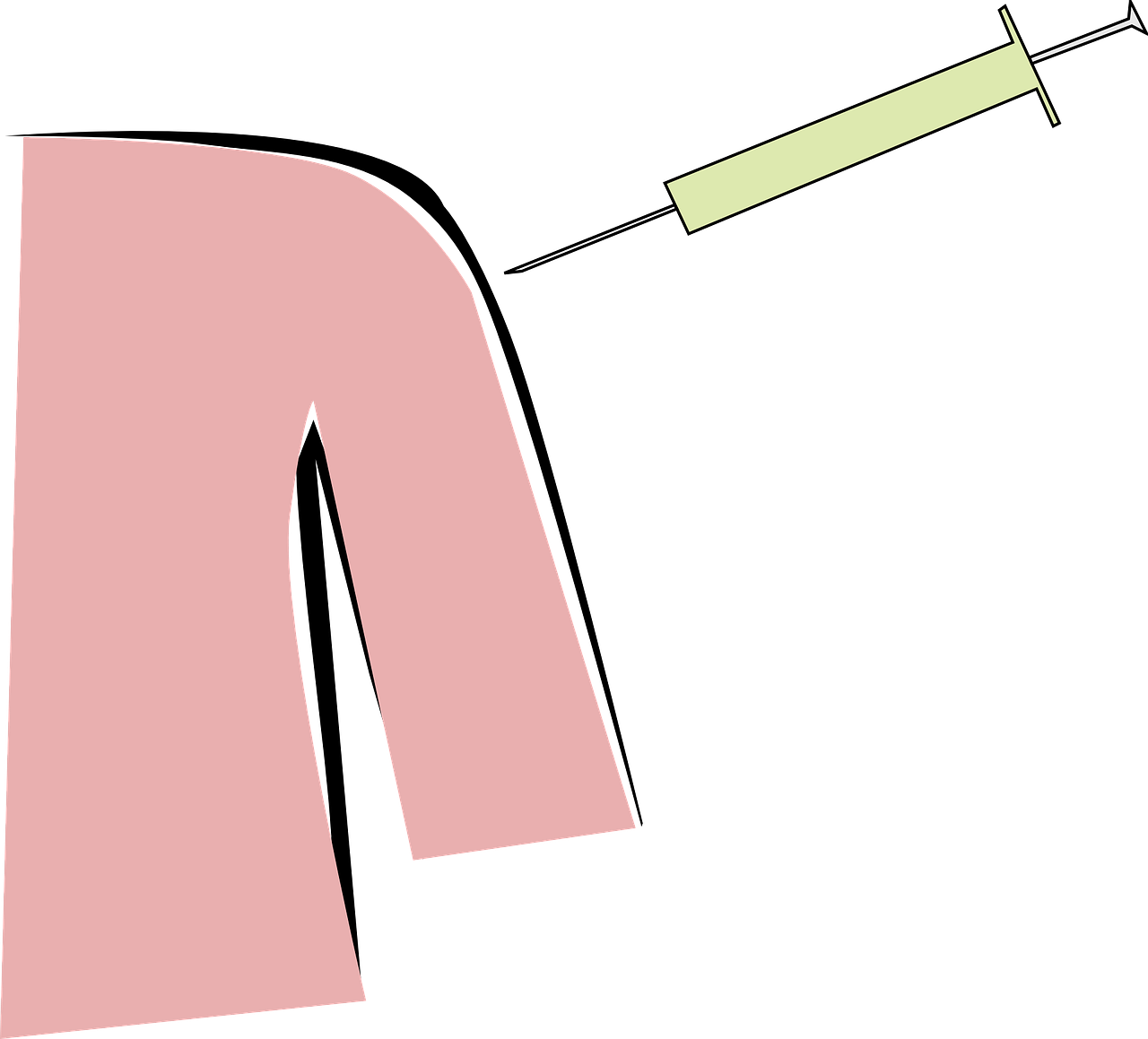 https://malezdravi.cz/ockovaci-kalendar-deti
Proočkovanost
Vaccination against influenza, people aged 65 and over, 2018 (or nearest year)
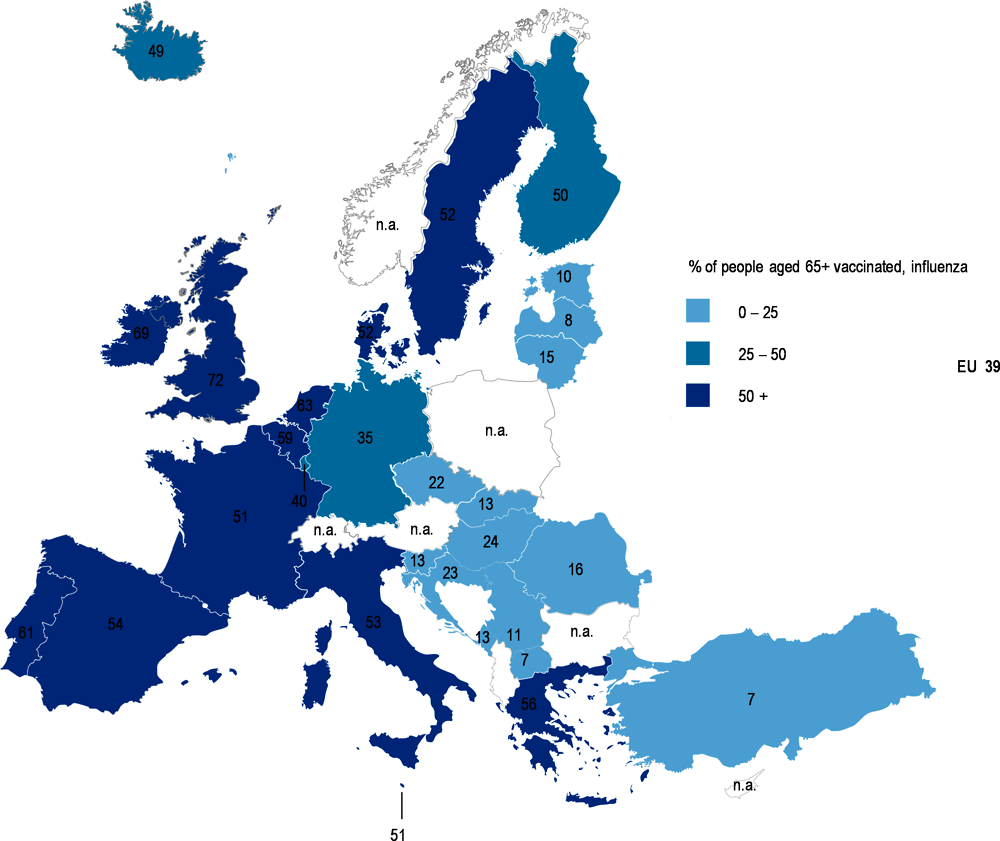 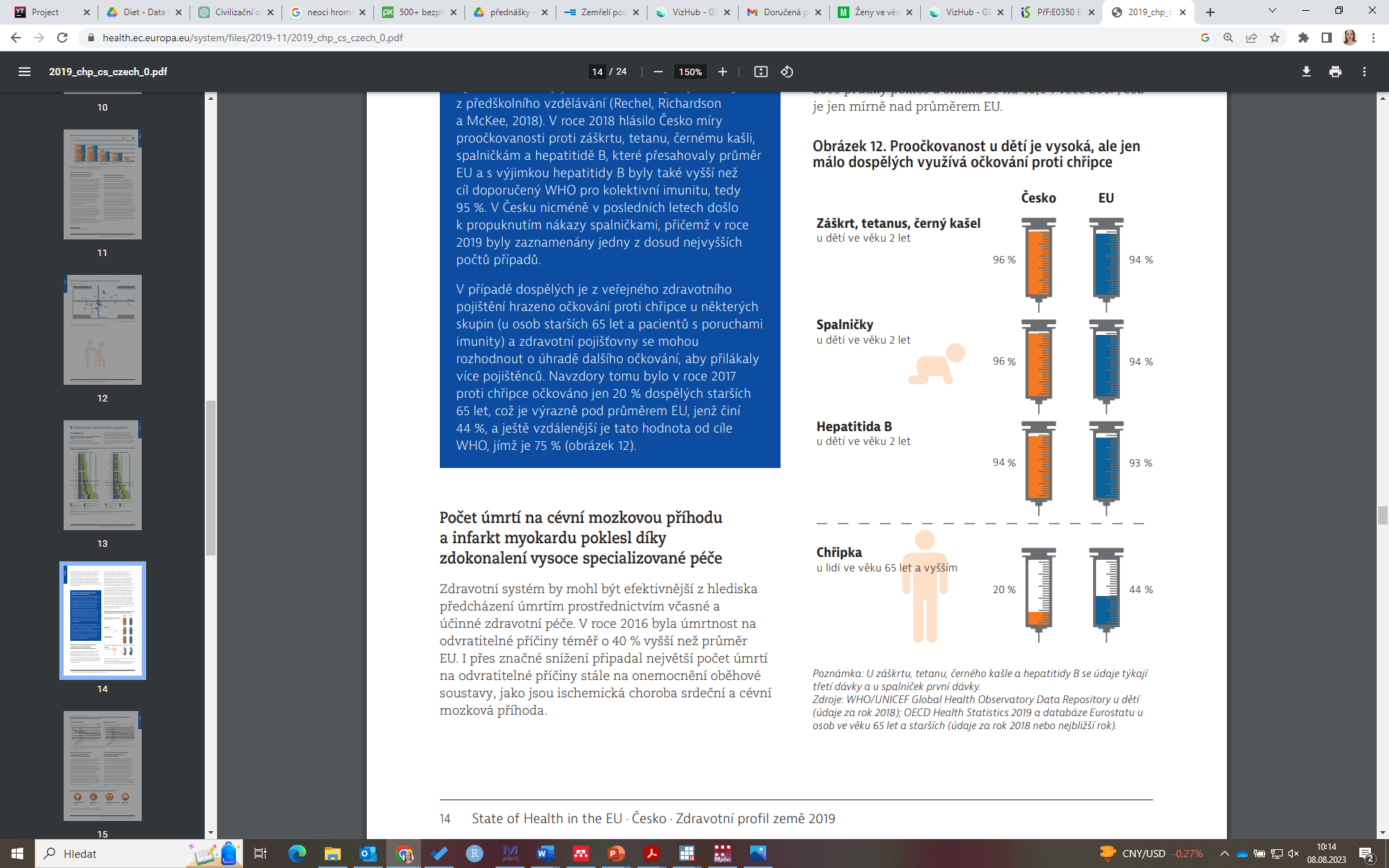 Source: OECD Health Statistics 2020 and Eurostat Database.
https://health.ec.europa.eu/system/files/2019-11/2019_chp_cs_czech_0.pdf
https://www.oecd-ilibrary.org/sites/804e5c3b-en/index.html?itemId=/content/component/804e5c3b-en
Reasons for not getting vaccinated against influenza among people aged 65 and over, 2019
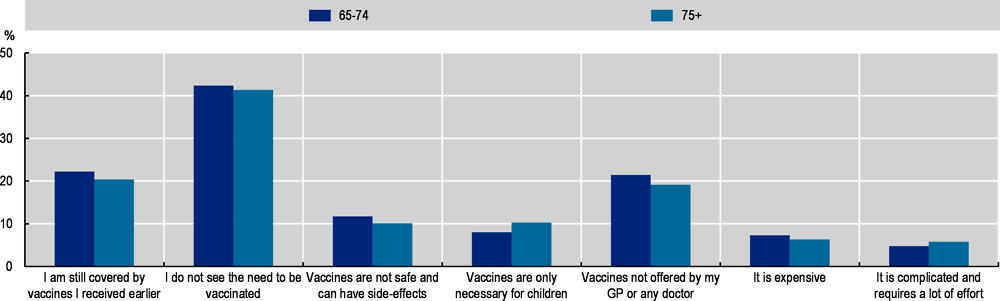 Source: Eurobarometer 2019.
https://www.oecd-ilibrary.org/sites/804e5c3b-en/index.html?itemId=/content/component/804e5c3b-en
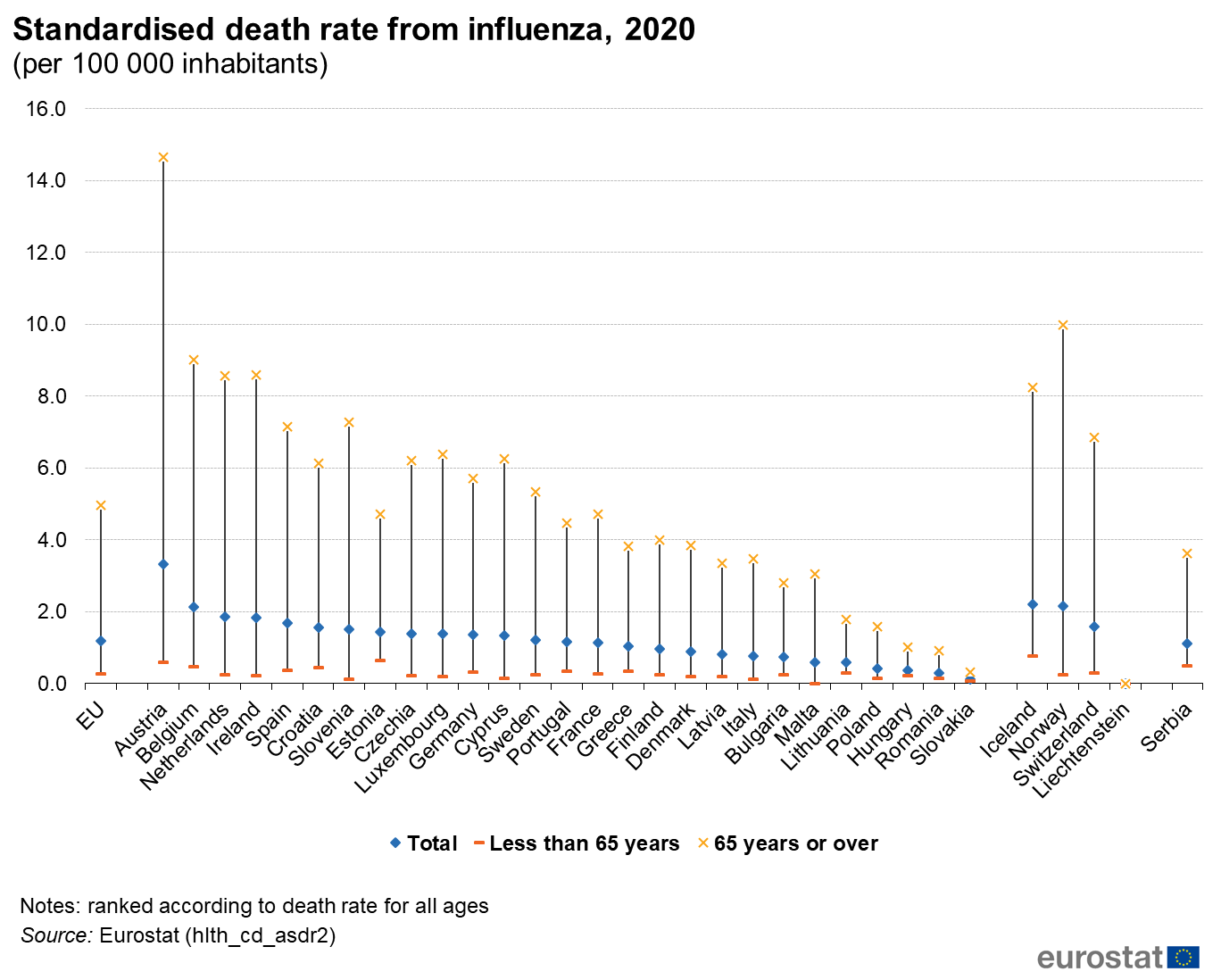 Trend onemocnění spalničkami v České republice v letech 1955 – 2018
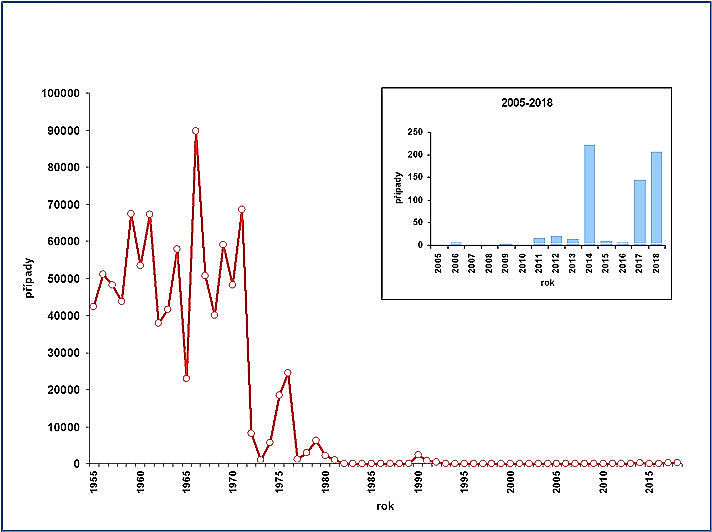 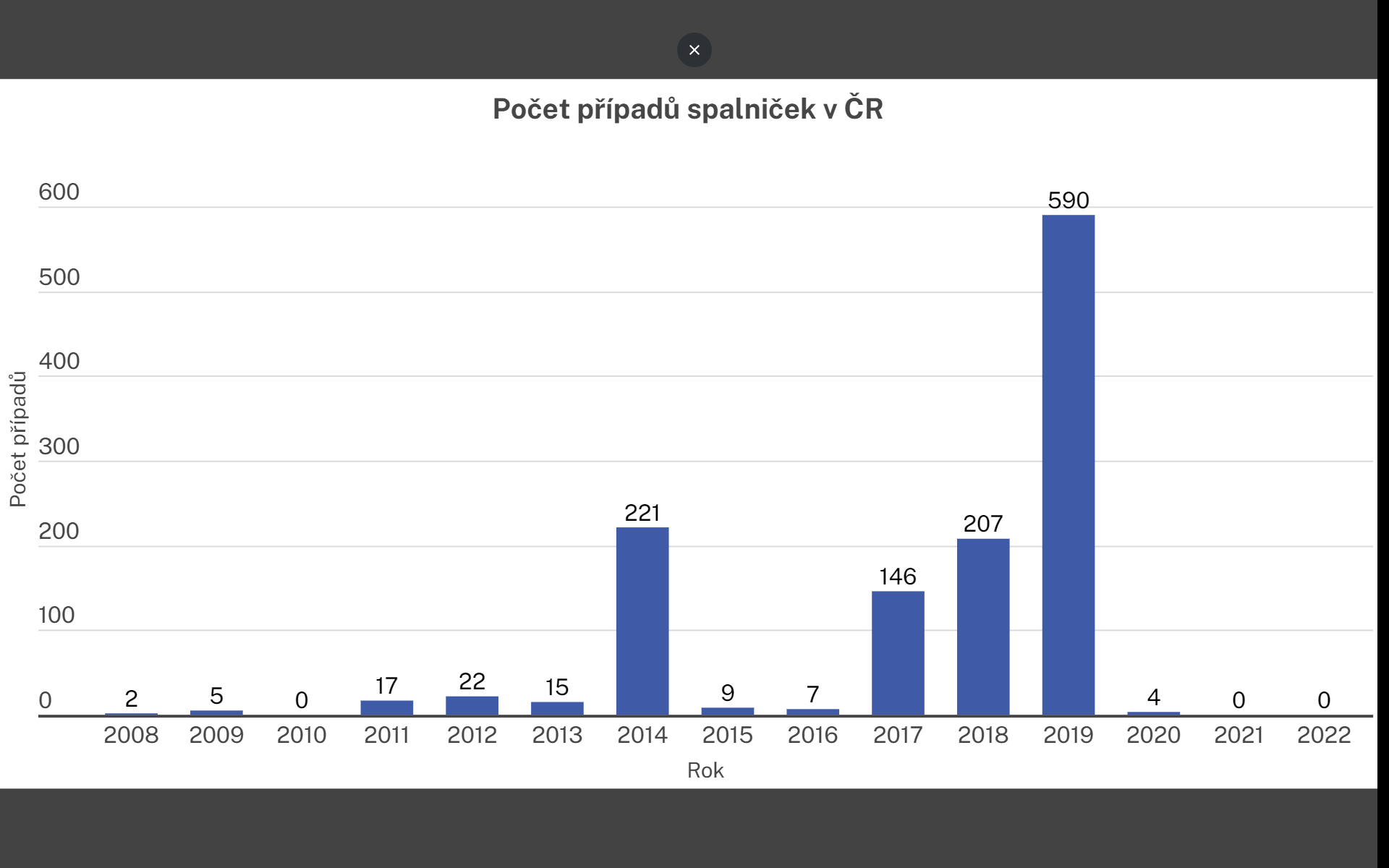 https://www.nzip.cz/clanek/35-spalnicky
Epidemiologický přechod
Abdel R. Omran 1971: The epidemiologic transition: a theory of the epidemiology of population change
- Úmrtnost je základní faktor populační dynamiky

- Přeměna modelu úmrtnosti se děje ve třech stádiích
	a) Období nakažlivých chorob a hladomoru
	b) Období ustupování epidemií
	c) Období degenerativních a civilizačních chorob
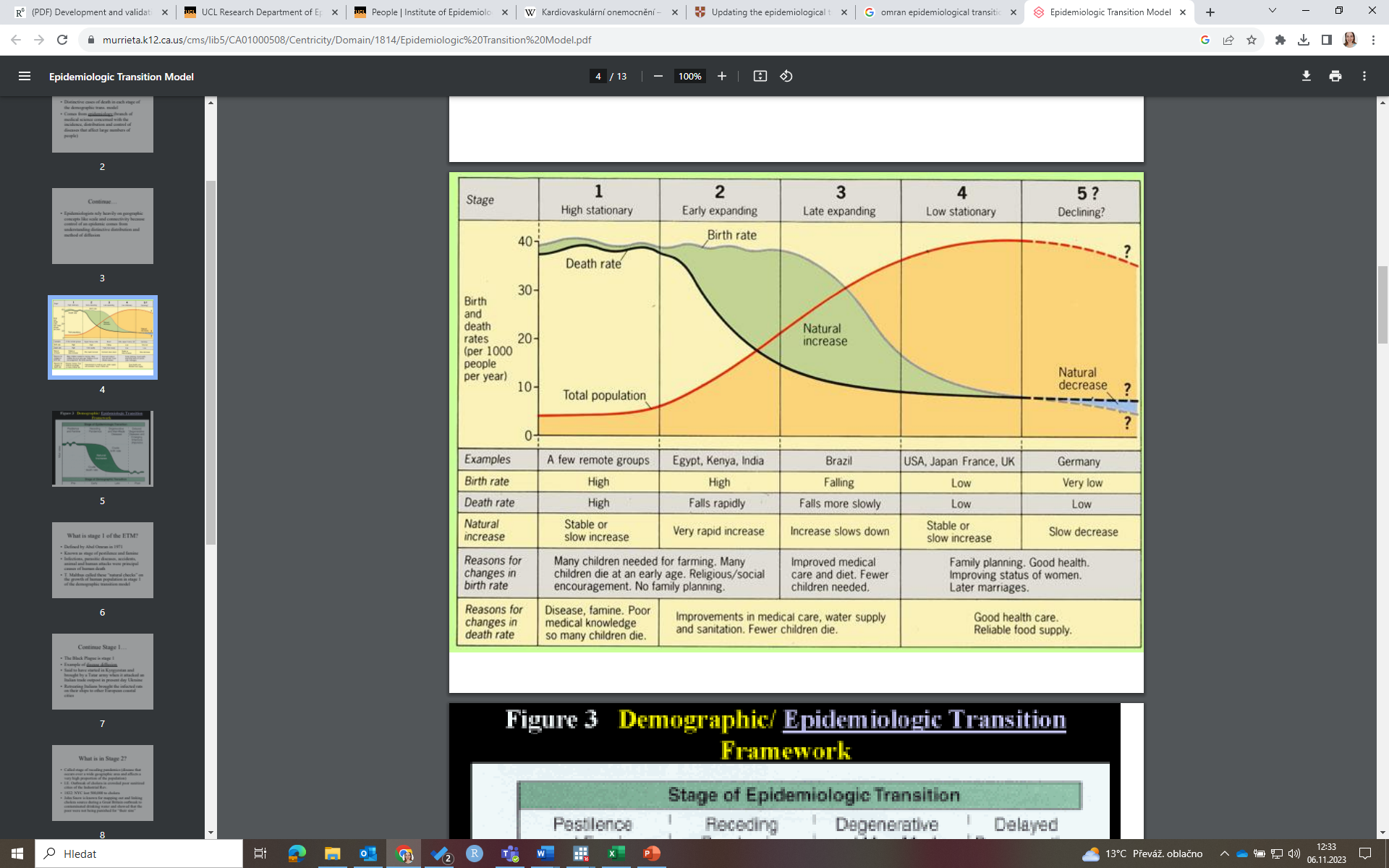 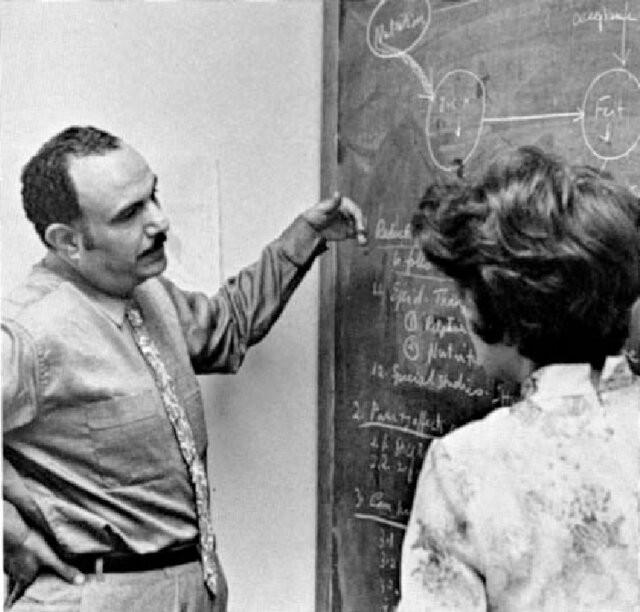 https://www.ncbi.nlm.nih.gov/pmc/articles/PMC2690264/pdf/milq0083-0398.pdf
Epidemiologický přechod
Děkuji za pozornost